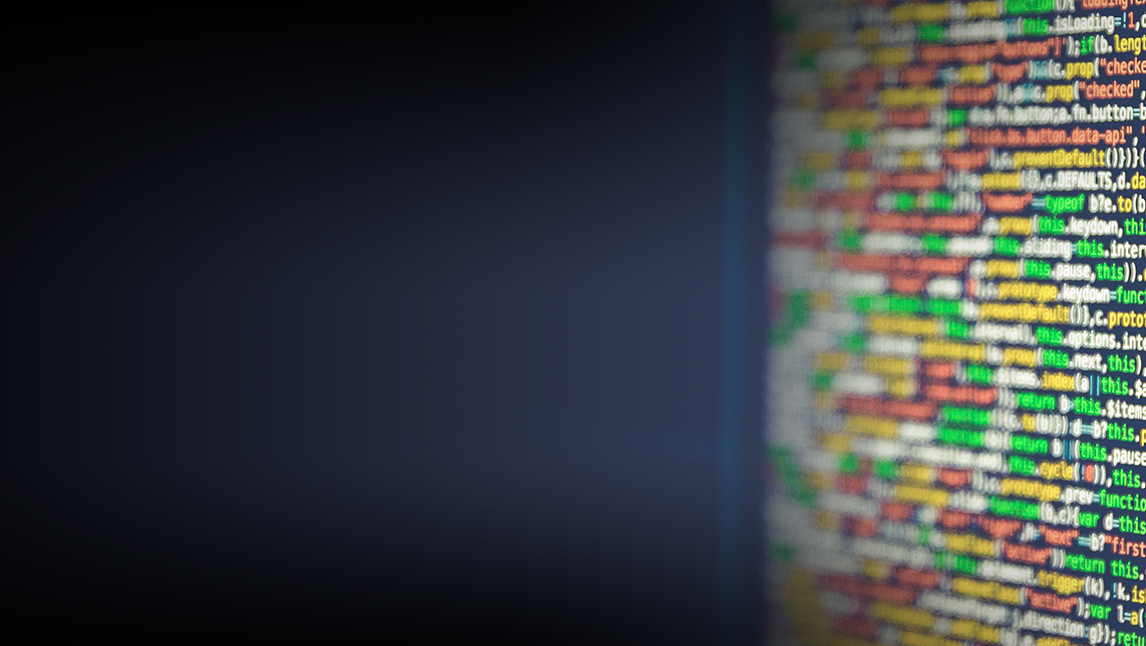 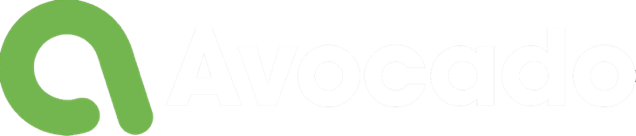 360°Threat Elimination: Natively
Pico Segmentation and 
Application Security 
By

Amitabh Sinha 
Michael Hodge
HQ: 2150 Trade Zone Blvd., San Jose CA 95131
Avocado Systems Inc.
10/30/2020
1
[Speaker Notes: Good afternoon and thank you all for coming today

Richard, thank you for the gracious introduction.

So let me start with a question

How many of you received an email recently that read something like this:

Dear Mr. Smith, we regrettably have to inform you that your personal data MAY have been exposed due to a VERY SMALL breach in our data center

But “don’t worry, we have it all under control and you are OK”….

As a precaution however, we recommend you change your PASSWORDS, CREDIT CARDS, PASSPORTS and contact the FBI….

I’m with Avocado Systems and I’m here today to speak with you about our new, patented approach to application and data security]
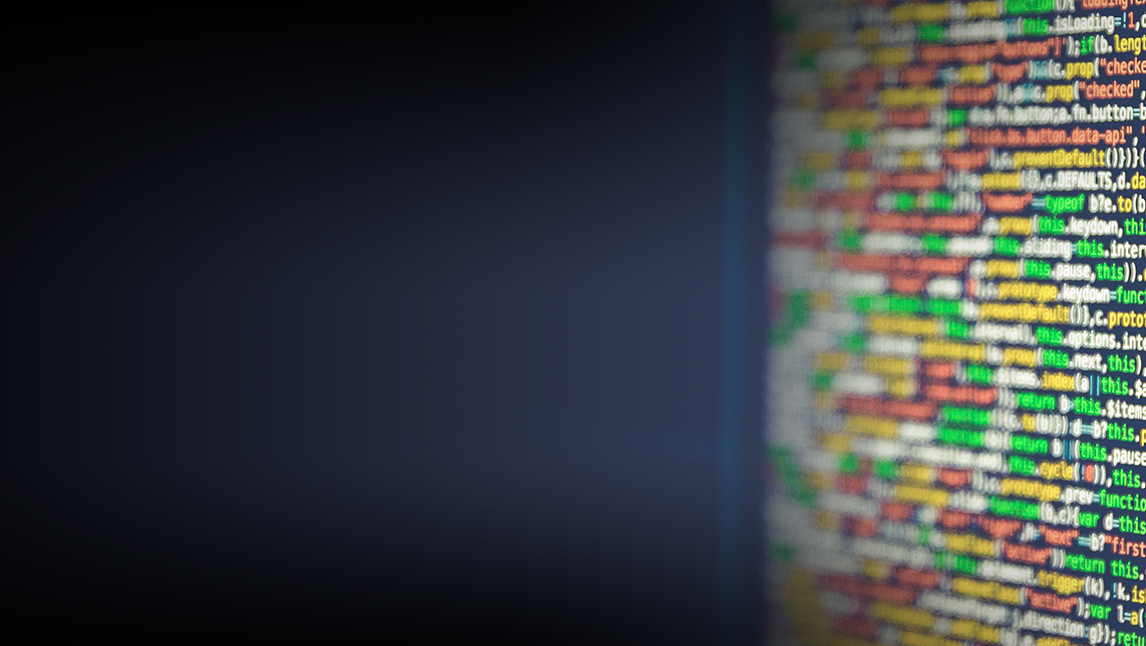 Data Breaches have grown in size and sophistication
885M
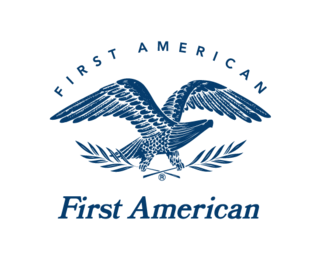 500M
106M
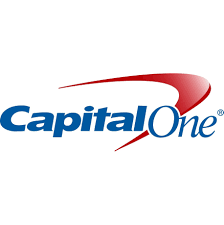 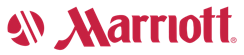 140M
50M
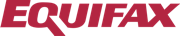 110M
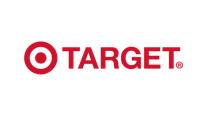 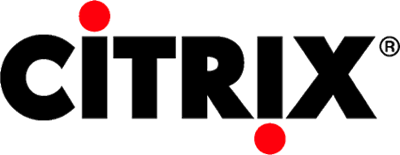 79M
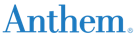 2015
2016
2017
2018
2019
2020
10/31/2020
2
Copyright © 2019 Avocado Systems Inc.  All rights reserved.
[Speaker Notes: SOOOOO, Raise your hands if you have ever received THAT letter I mentioned from one of these companies?

So you would think someone would solve this problem but as recent as a few weeks ago, Citrix announced the Iranians have been inside its data center for 10 years, 

AND what do all of these incidents have in common?  

They all had the best perimeter defenses money could buy and yet, they were still breached by threats that went undetected for months and years.]
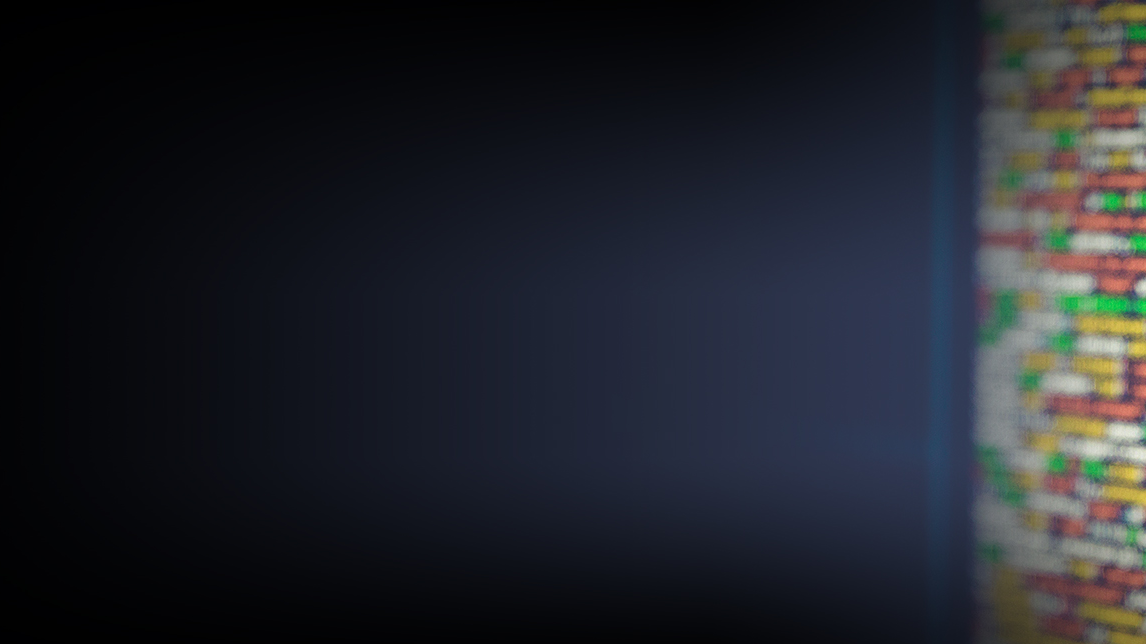 The US Gov and DoD are not immune
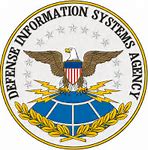 May-July 2019 DISA Data Breach
PII for 200,000 persons exposed
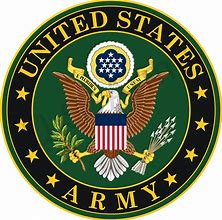 2017 US Army INSCOM and NSA
2017: 100GB of data about DCGS-A exposed
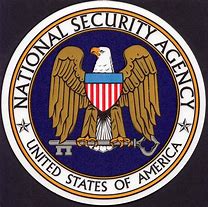 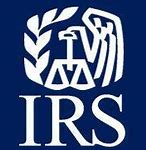 2015 IRS Data Breach:
700,000 tax-payer records exposed
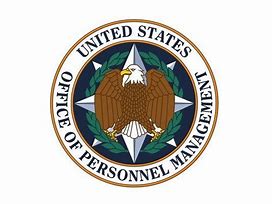 July 2015 OPM: First attack: hackers penetrated the Office of Personnel 
Management’s personnel database and stolen records for about 4.2 million people.
Second attack: affected more than 19 million people who applied for clearances
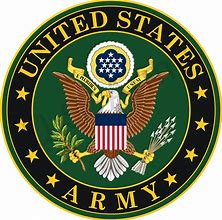 November 2008: the Army caught a worm called Agent.btz crawling through 
the Defense Department’s SIPRNET.  It took 14 months to eradicate.
2015
2015
2017
2008
2019
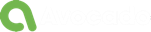 [Speaker Notes: SOOOOO, Raise your hands if you have ever received THAT letter I mentioned from one of these companies?

So you would think someone would solve this problem but as recent as a few weeks ago, Citrix announced the Iranians have been inside its data center for 10 years, 

AND what do all of these incidents have in common?  

They all had the best perimeter defenses money could buy and yet, they were still breached by threats that went undetected for months and years.]
A New Approachis Needed
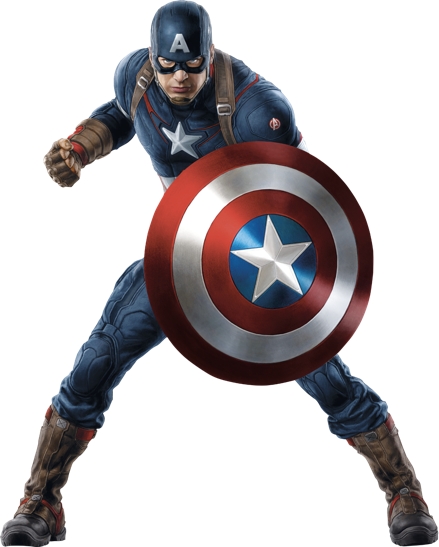 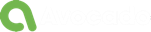 [Speaker Notes: So how about a new approach beyond perimeter defenses?

What if we move security to the applications themselves?

What if applications were self-protecting and could fight back?

That is what Avocado Security Platform does.]
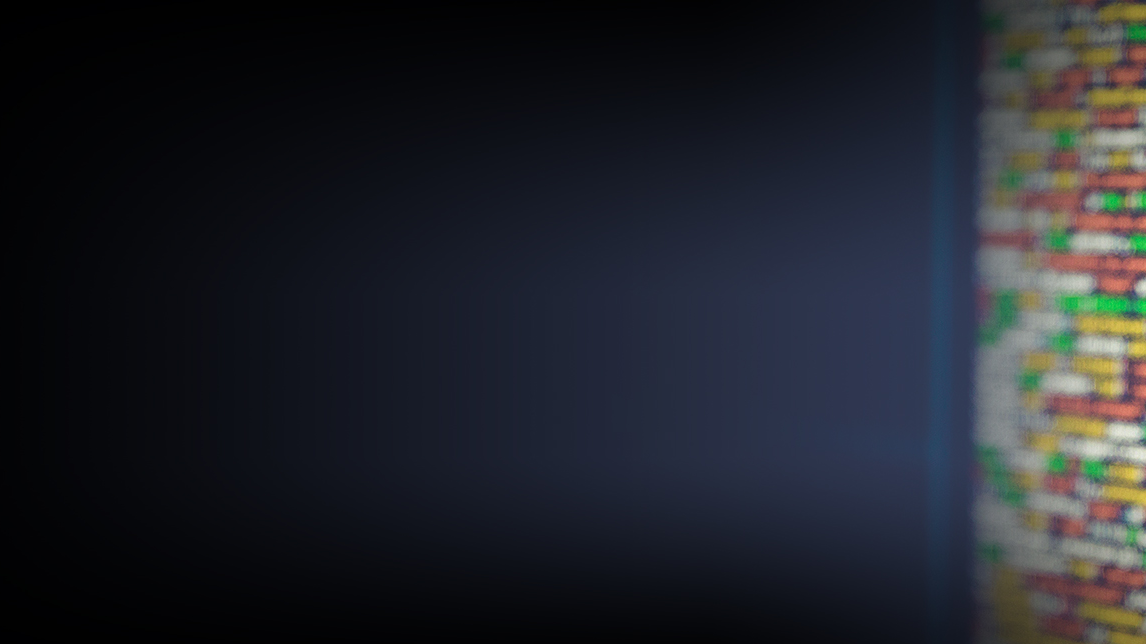 Any APP
Any CLOUD
Any OS
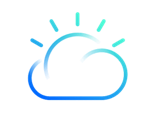 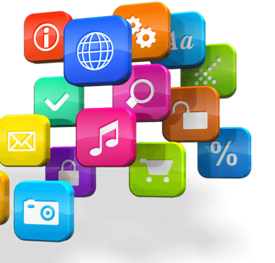 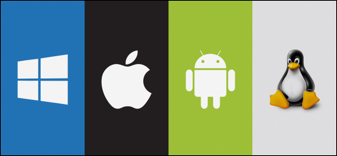 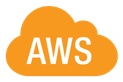 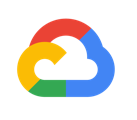 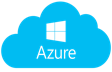 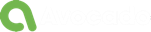 [Speaker Notes: Additionally,

With Avocado you have a single solution for your application, web and data tiers

AND Avocado works with any Operating System,  Architecture or Application, even legacy applications.]
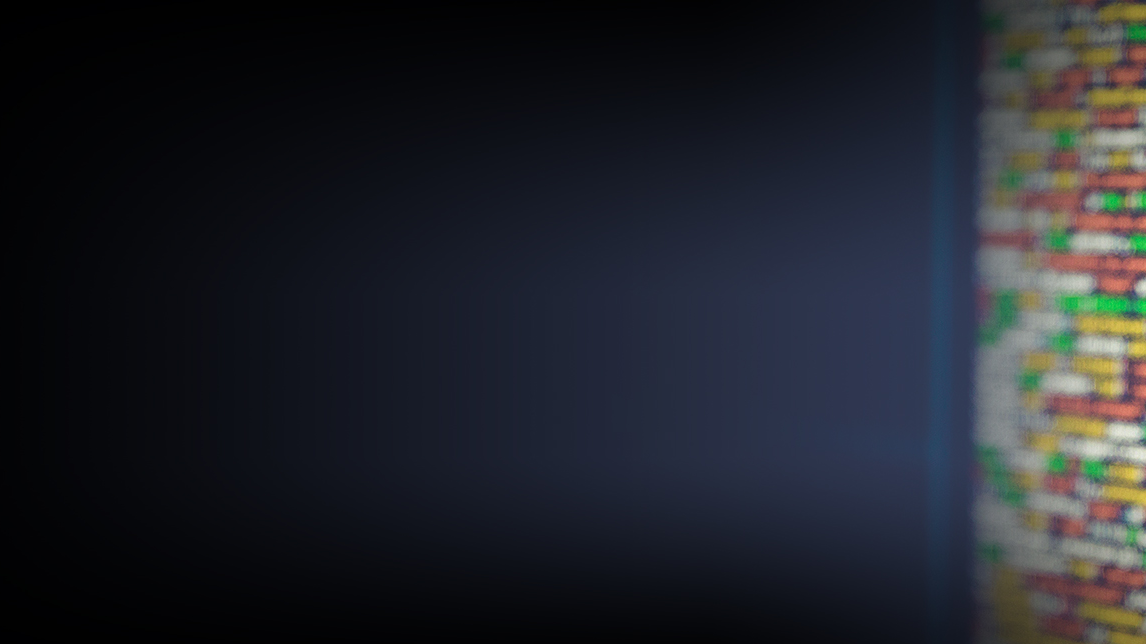 Avocado successfully completed a year-long USAF evaluation of its solution
Multiple follow-on initiatives under AFLCMC/PEO-Digital
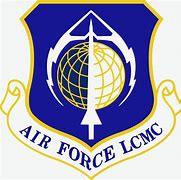 AF Weather Service: Pilot evaluating cloud migration and protection against multiple non-DoD Information and data sources

BCS-F: Protecting USAF and FAA integrated radar networks associated with ADIZ management

Zero Trust for a classified program

Protection of 5G networks at the MEC
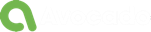 [Speaker Notes: So now you have to make a decision,]
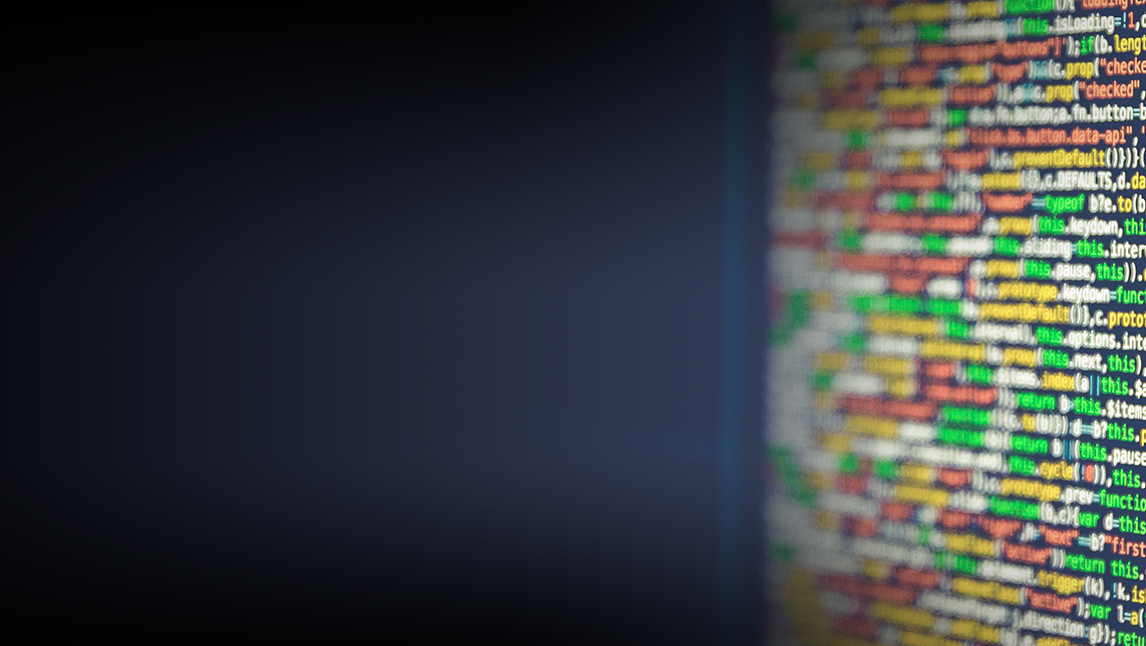 Why Breaches Continue to happen?
1. Perimeter Protection Deficient 
Stolen credentials
Polymorphism
Zero-day vulnerabilities

2. Feeble Internal Threat Detection
Easy migration of threat
Unchecked Data exfiltration
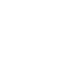 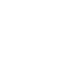 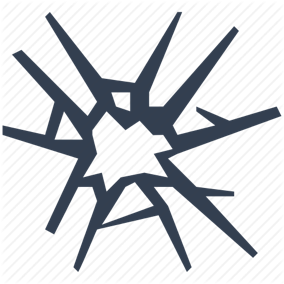 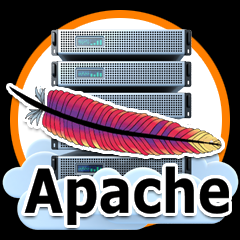 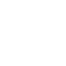 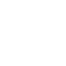 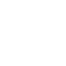 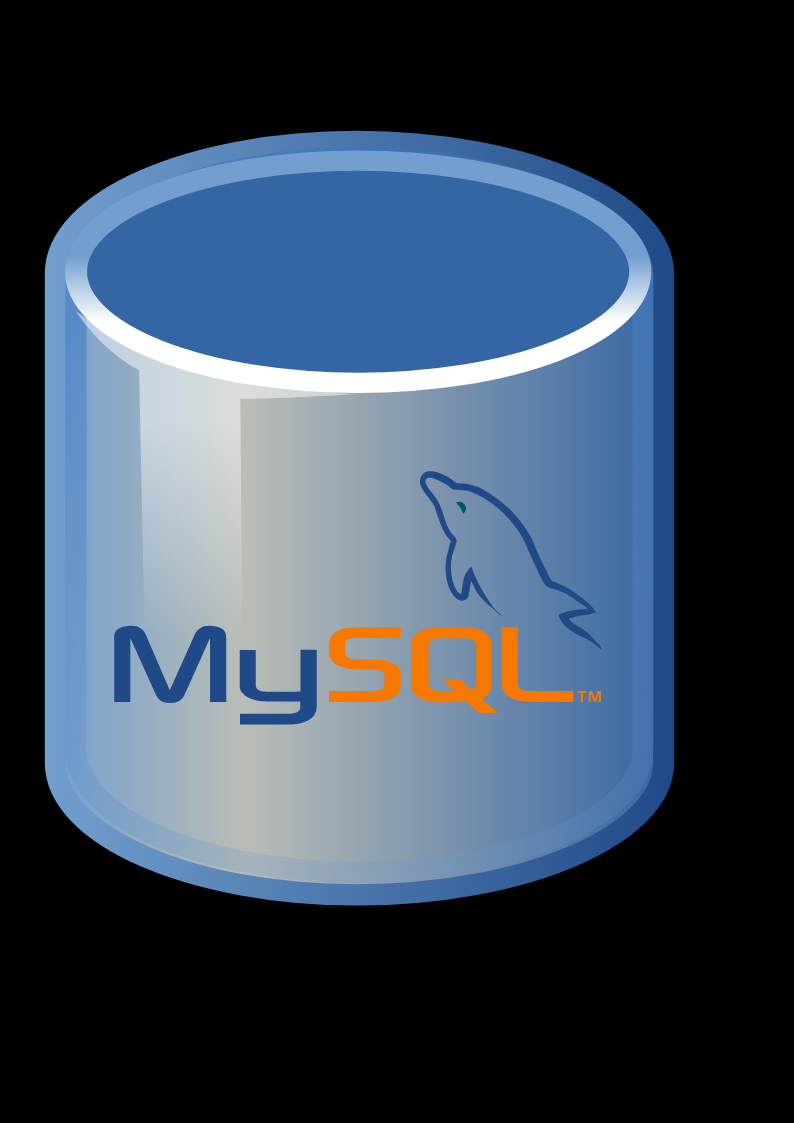 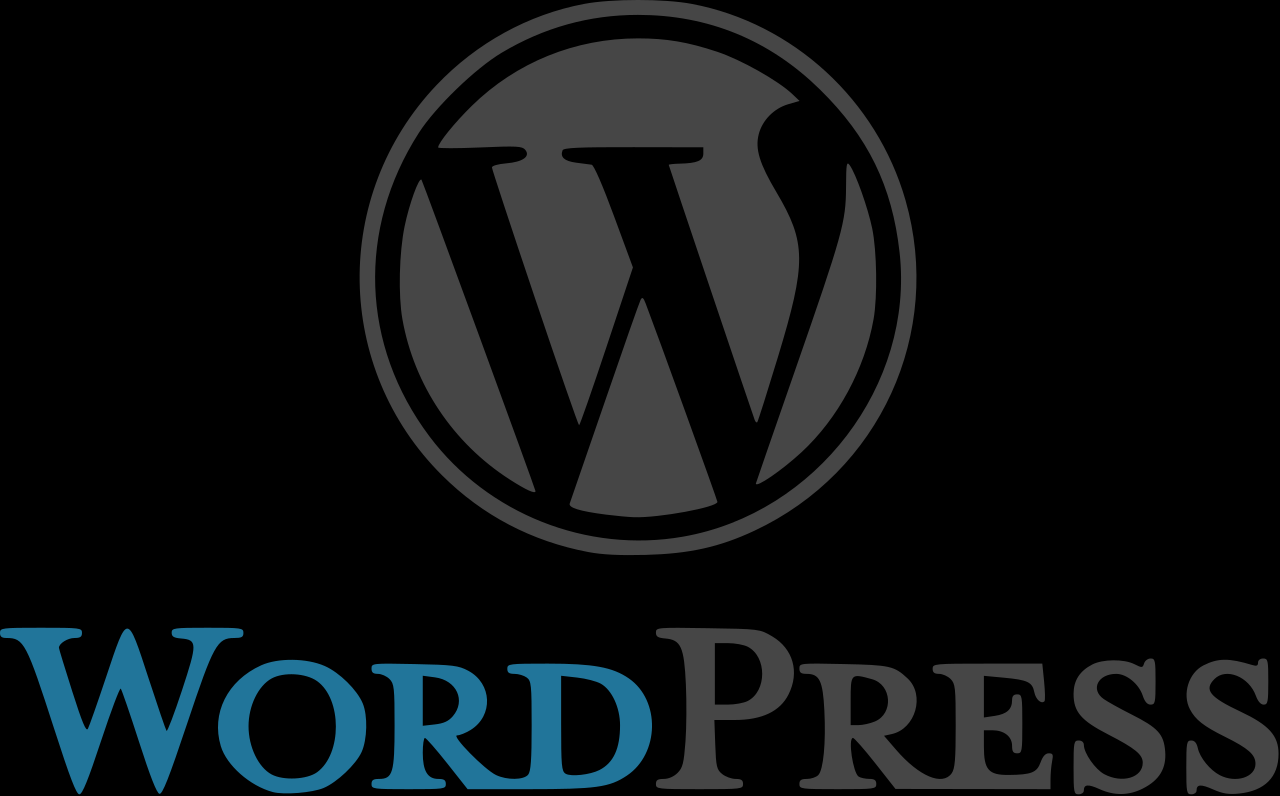 10/30/2020
7
Copyright © 2019 Avocado Systems Inc.  All rights reserved.
[Speaker Notes: Why is this occurring?

Threats penetrate the perimeter , find vulnerable applications, then migrates from application to application across your data center. Installing BOTS, collecting data and damaging operations]
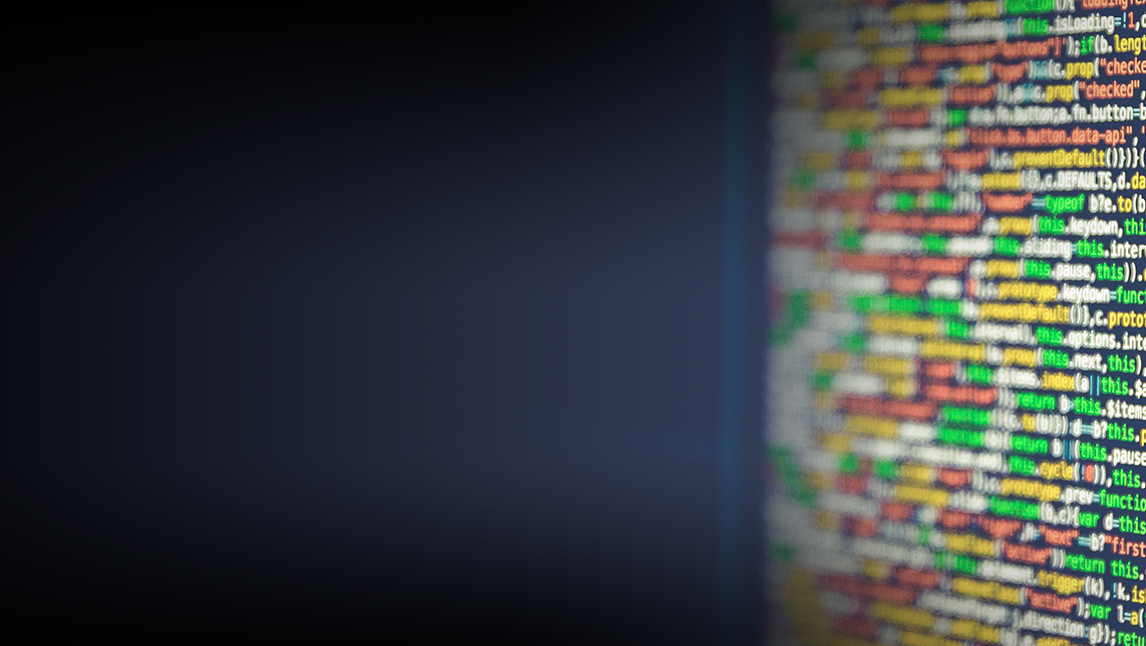 Threat migration and proliferation
Application # 1 Oracle DB
Application # 2 Apache
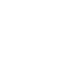 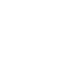 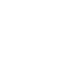 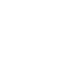 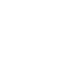 Avocado Systems Inc.
10/30/2020
8
[Speaker Notes: Once in the bad agent moves from process to process. 

Re-writing scripts and stealing or what’s called “exfiltrating” data.

And as we noted earlier, typically inside for an extended period.]
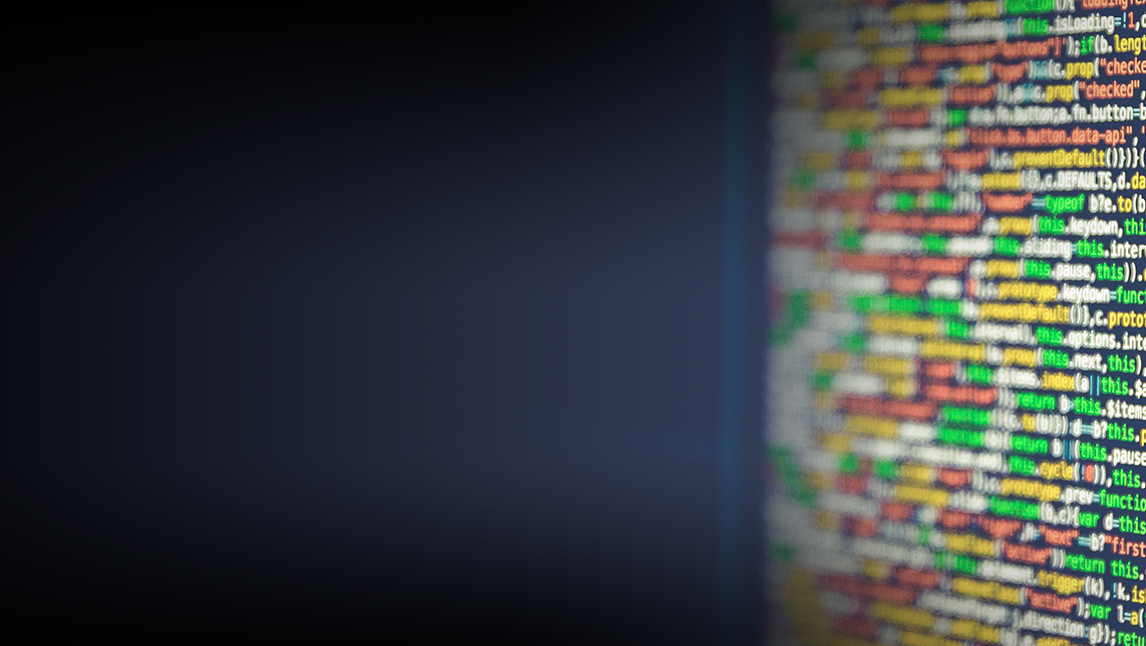 What is needed?
Perimeter : 
Granular perimeter definition
Instant breach detection
Inside the Perimeter :
Micro level threat detection and mitigation.
Eliminate lateral migration 
Proactive data exfiltration detection.
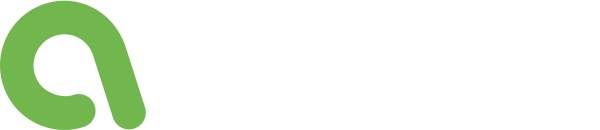 10/30/2020
9
Copyright © 2019 Avocado Systems Inc.  All rights reserved.
[Speaker Notes: So what is required:
For the Perimeter…..
But bad guys can still find a way to get in.

“Inside” is where Avocado has focused. To develop the tools to ……]
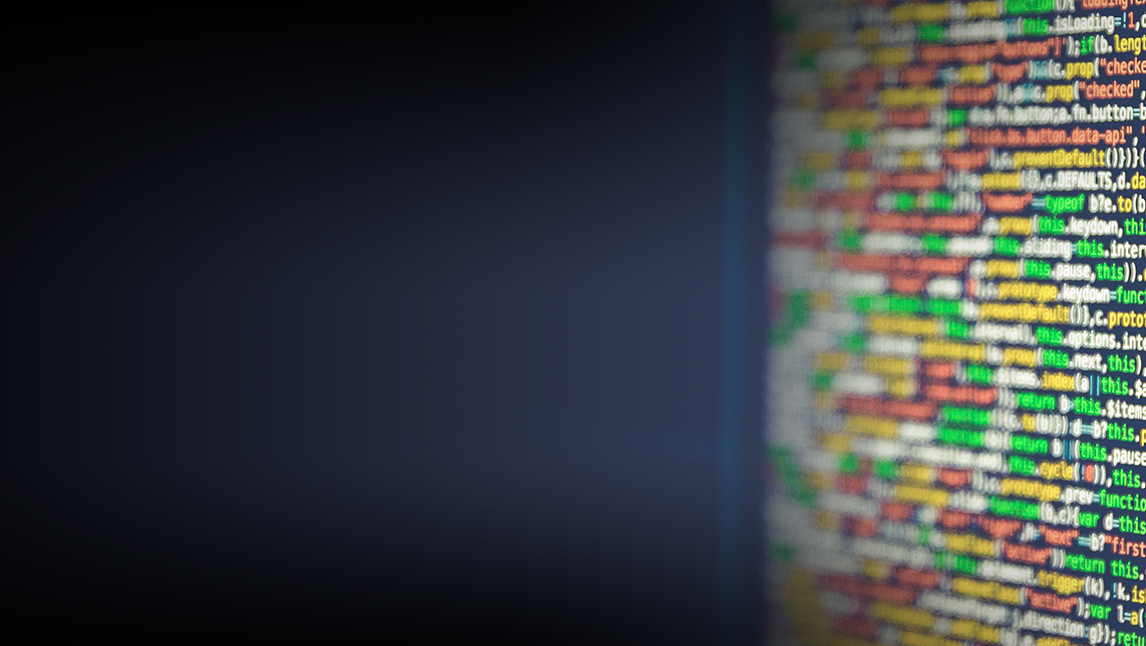 Perimeter Protection
Wrap each Application in its own Coat of Security
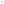 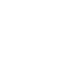 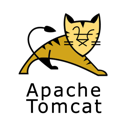 Next -Gen Firewalls

IDS

IPS

Runtime App Protection
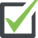 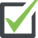 Legacy Apps
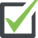 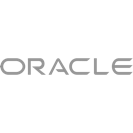 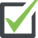 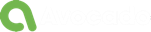 Avocado Systems Inc.
10/30/2020
10
[Speaker Notes: Avocado provides applications with the ability to defend themselves by introducing security to each application individually with functions such as IDS, IPS and advanced firewalls

Applications are now able to fight back

Additionally, security is now travels with your applications from cloud to cloud
 
But let’s be honest, this is really not enough is it?  

After all, these are just versions of the same perimeter defenses that have already proven to be porous.

So Avocado goes one step further]
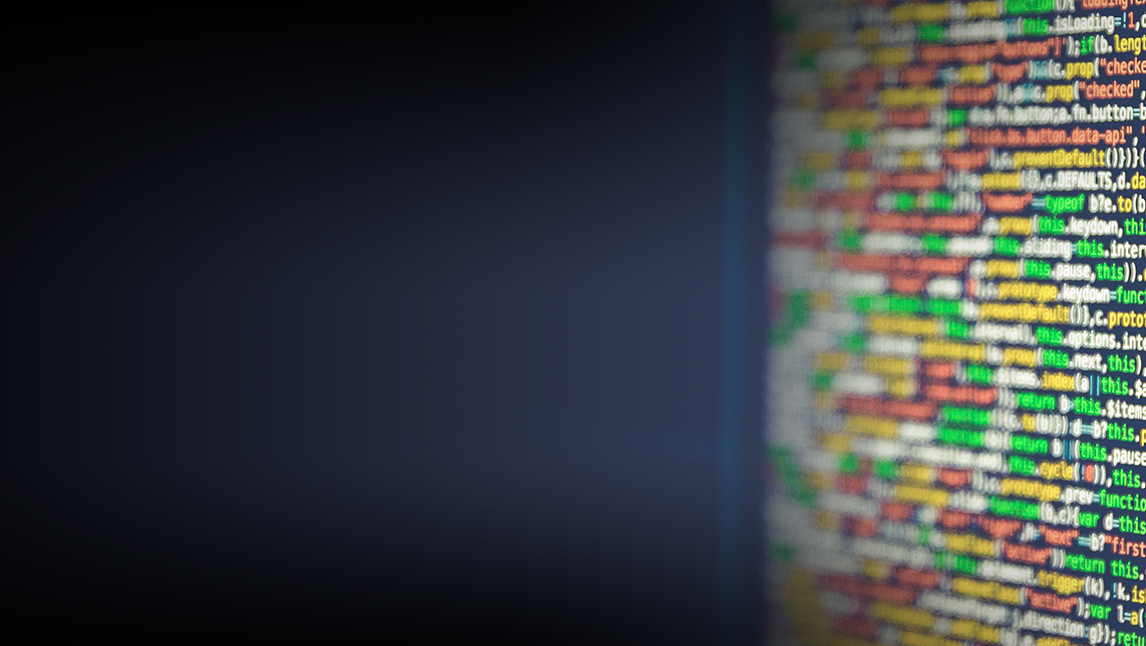 Pico-Segmentation

Enables 
Zero Trust Architecture
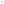 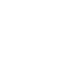 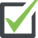 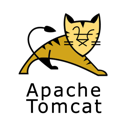 No Policies

No Threat Libraries

Zero Day Attacks

Near Zero False Positives
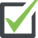 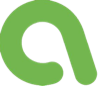 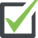 Legacy Apps
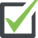 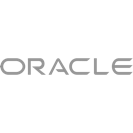 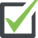 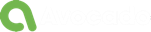 Avocado Systems Inc.
10/31/2020
11
[Speaker Notes: So let’s add a little magic and call it Pico-segmentation

Now there is no way I can explain Pico-segmentation in the few minutes I have today but trust me, it is a little magic and a lot of math

With Pico segmentation we protect your applications at the process level

Think of these as highways between applications that allow applications to work with each other

We do this without the need for policies or threat libraries or other disruptive measures

AND you the user end up with a solution that provides comprehensive protection and detects zero day attacks while generating no false positives among many other capabilities]
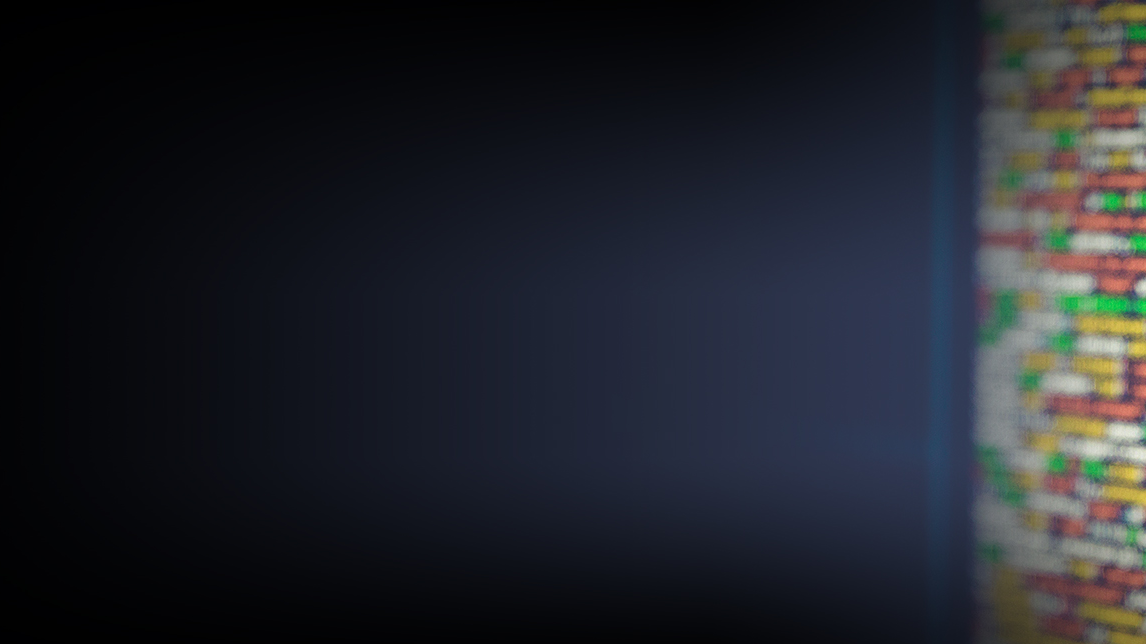 Unique to Avocado
Company / Organization
Business Unit
Virtual Rack
Server / VM  / Host
Container
Exec. Platform
Apps
Process ID
Socket
Descriptors
Platform Name
Path
Fingerprints
Application Name
Path
Fingerprints
Descriptor
Protocol
Ports
Payloads
Unique IDs
Segments
Sessions
Threats
Network Perimeter Security
Infrastructure Security
Application Security
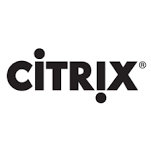 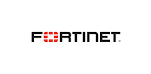 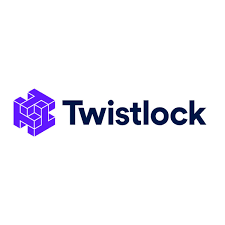 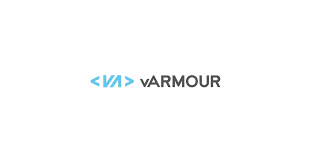 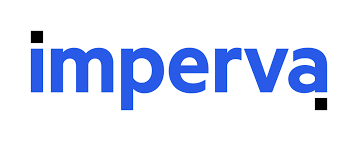 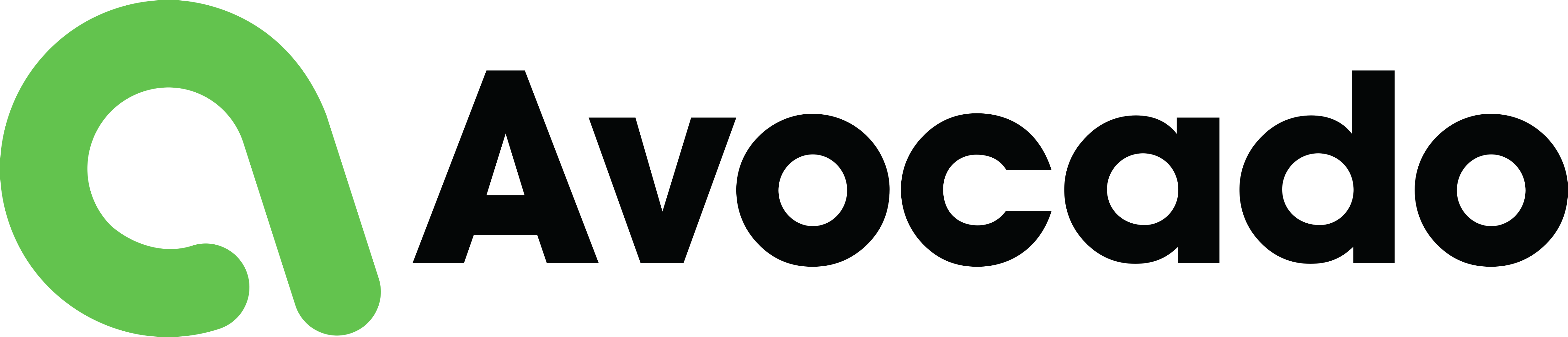 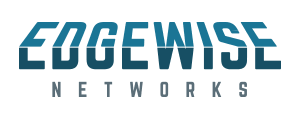 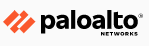 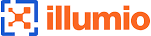 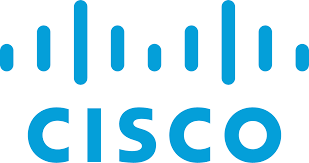 Spectrum of Deep Application Attributes
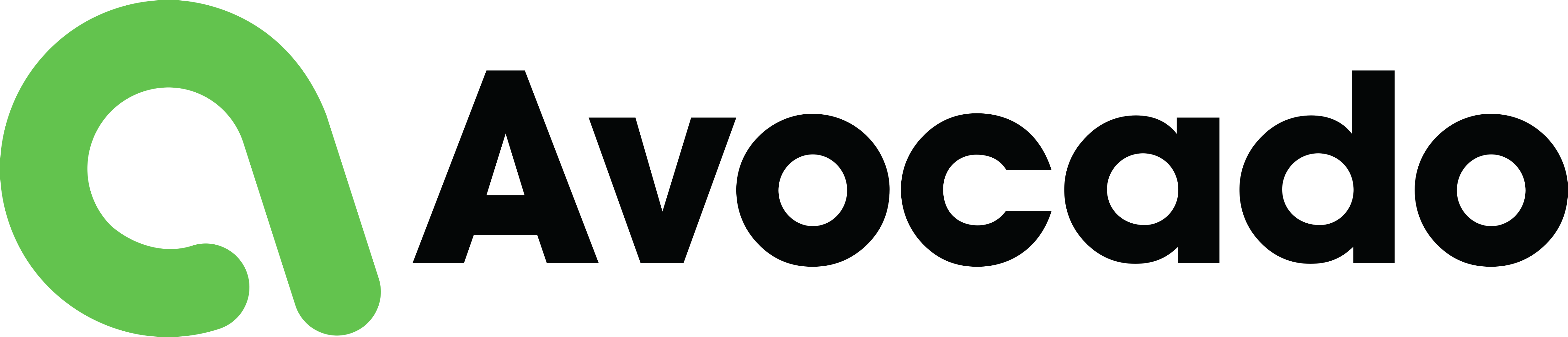 12
10/31/2020
Confidential & Copyright © 2020 Avocado Systems Inc.  All rights reserved.
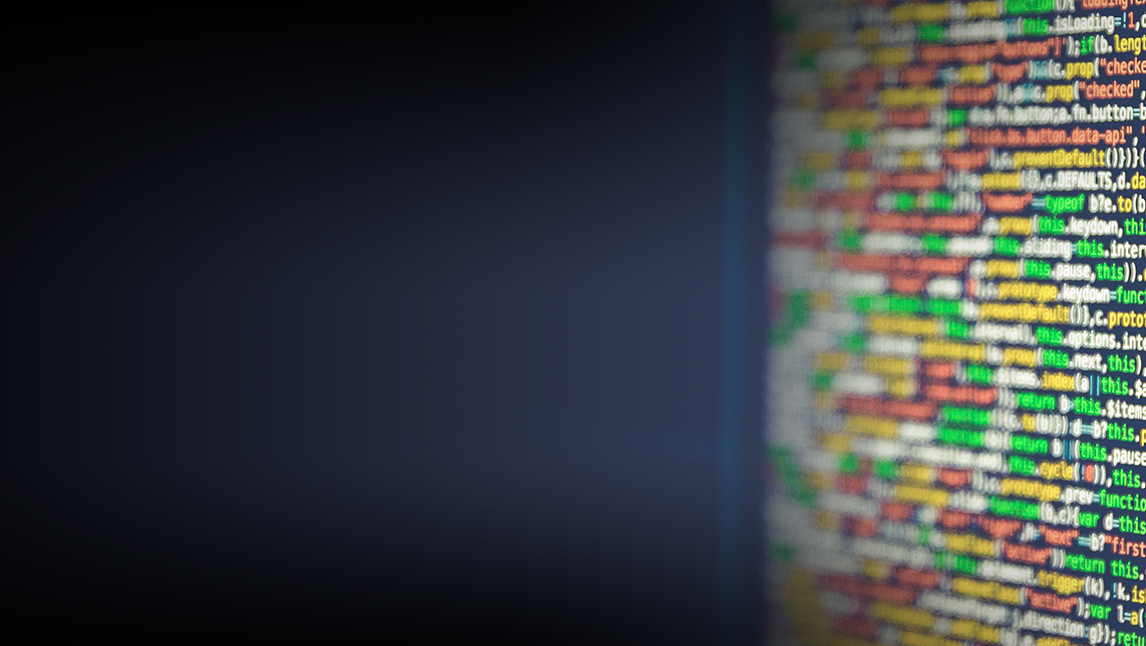 Avocado Security Platform : Self-Defending Applications
Security
Pico-Segmentation
Application
Compliance
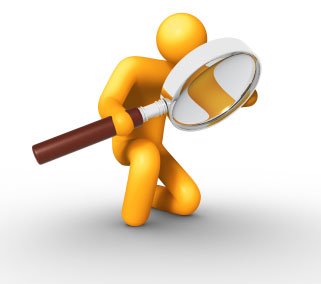 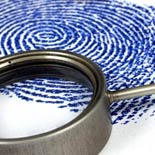 Seamlessly embeds Security, Pico-Segmentation and compliance into applications.
10/30/2020
13
Avocado Systems Inc.
[Speaker Notes: Watch video here after this slide. 
Avocado Cloud Security Platform : Solution (Please watch the video) 
https://www.youtube.com/watch?v=c1K-Mv2UzRQ]
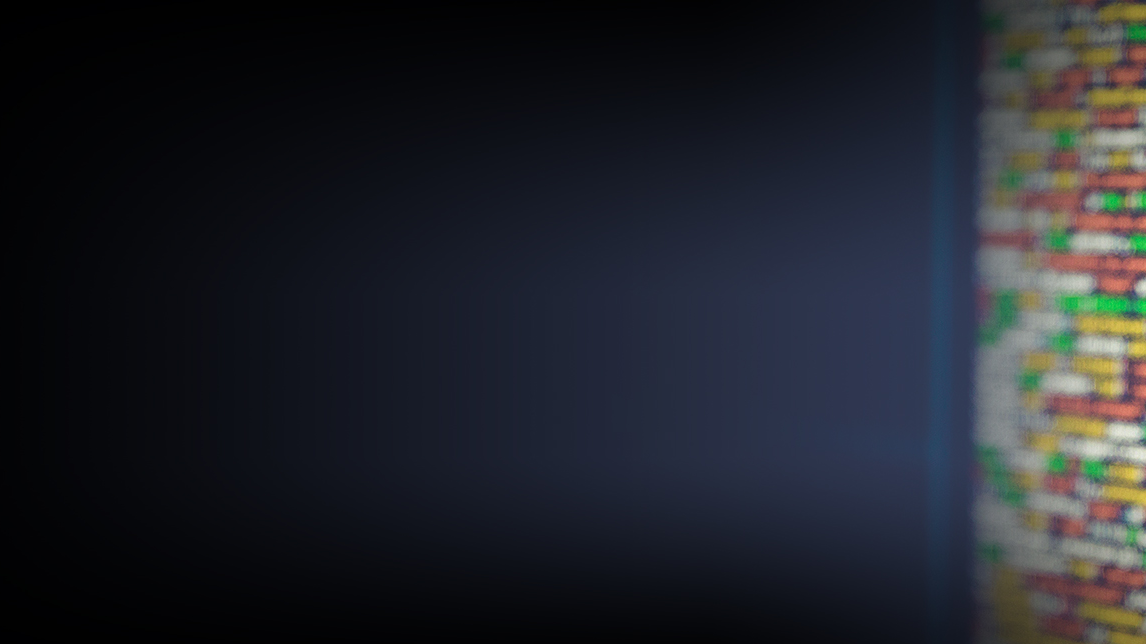 How is it operationalized?
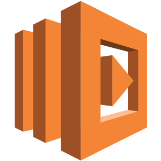 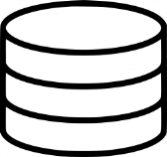 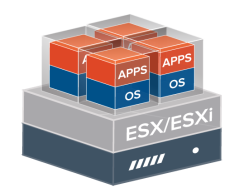 Avocado Security Plugin
App centric security
Pico-segmentation
Compliance monitor, enforcement. 
Statistics collection.
CI/CD
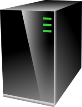 Micro-services, 
server-less, APIs
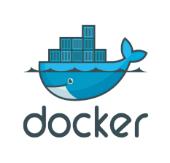 SQL, NoSQL, 
Time Series, IMDB databases
Containerized Apps
Virtualized Apps
Bare-Metal Apps
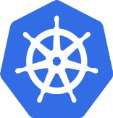 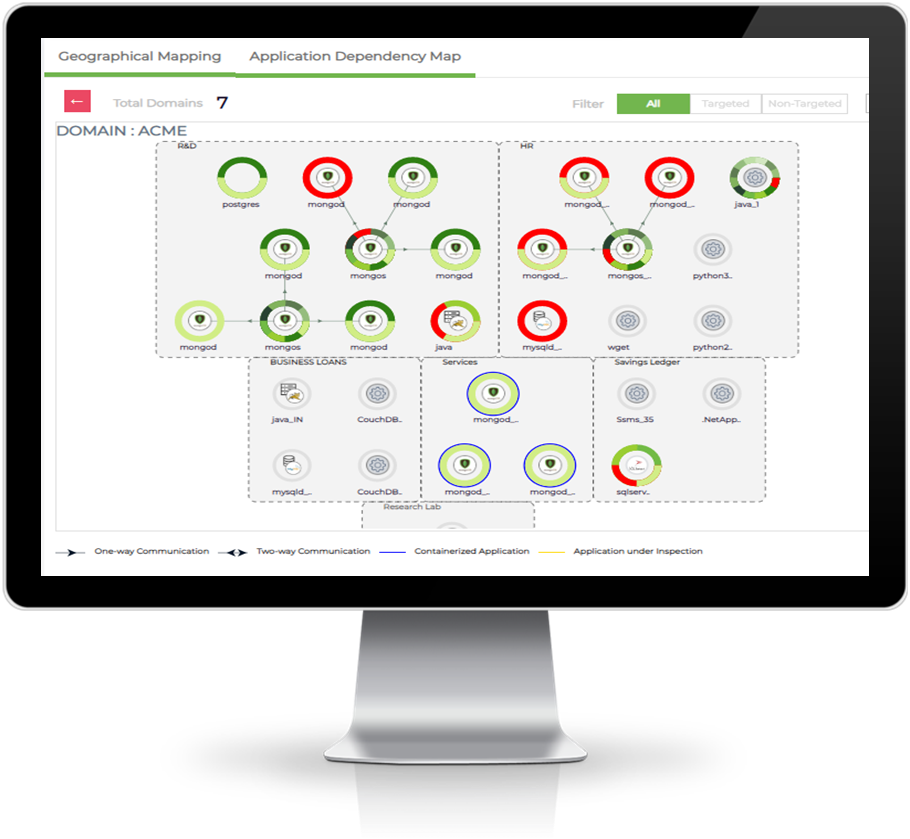 Avocado 
Reveal
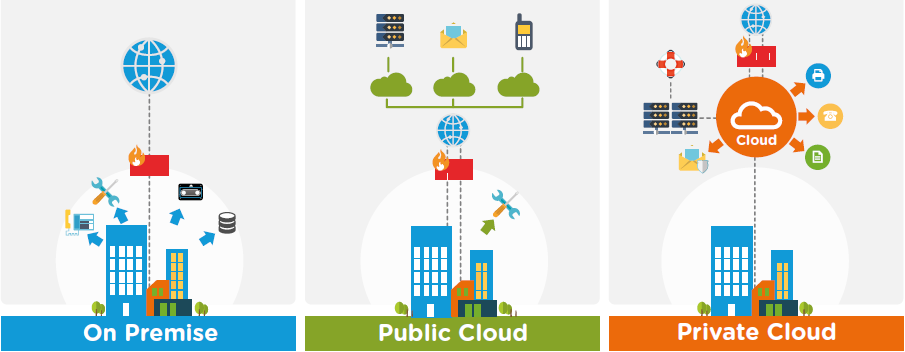 Avocado Security Orchestrator
Finest App Control
Application discovery, Deep visibility
Pico Segment  and configuration management
SoC Interface
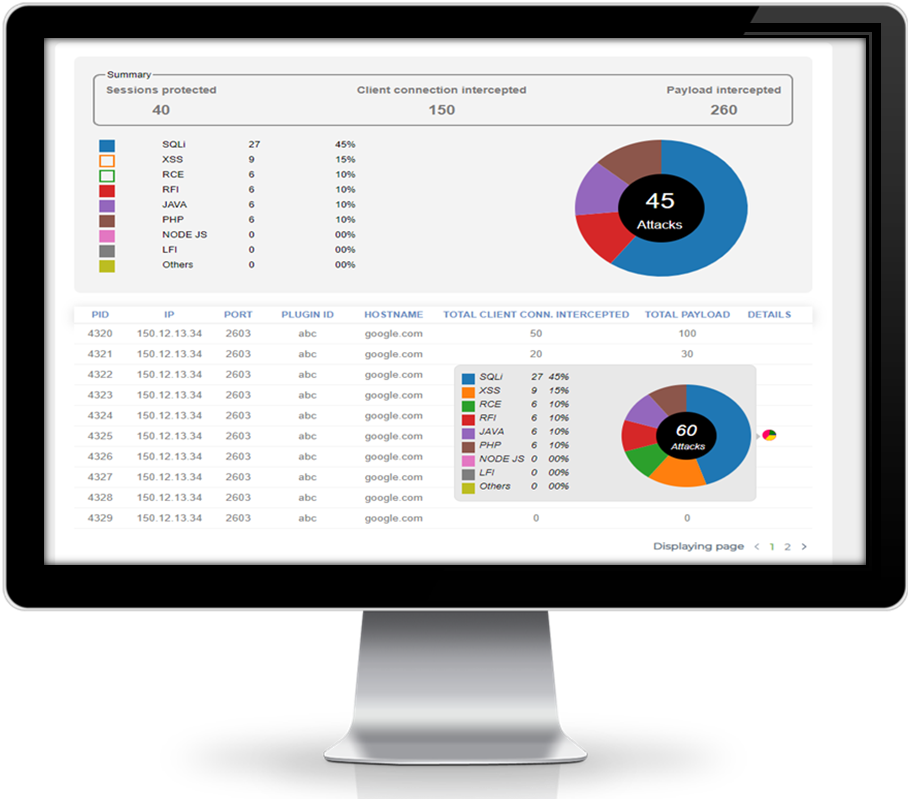 Avocado 
Protect
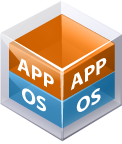 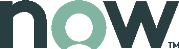 Avocado
Integrate
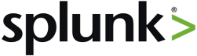 Avocado Security 
Orchestrator
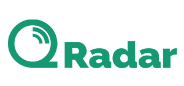 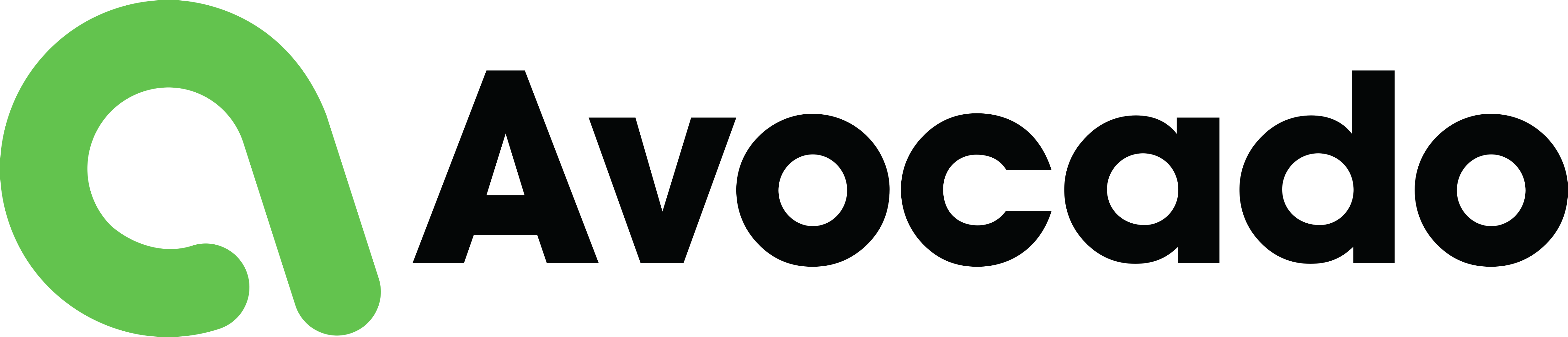 14
10/31/2020
Confidential & Copyright © 2020 Avocado Systems Inc.  All rights reserved.
[Speaker Notes: Avocado Security Platform comprises of The Orchestrator and Plugins
Avocado Reveal for discovery and analysis
Avocado Protect for application segmentation, compliance and security
Avocado Integrate for Top SOC, SEIM, Service Mgmt & Third Party integrations]
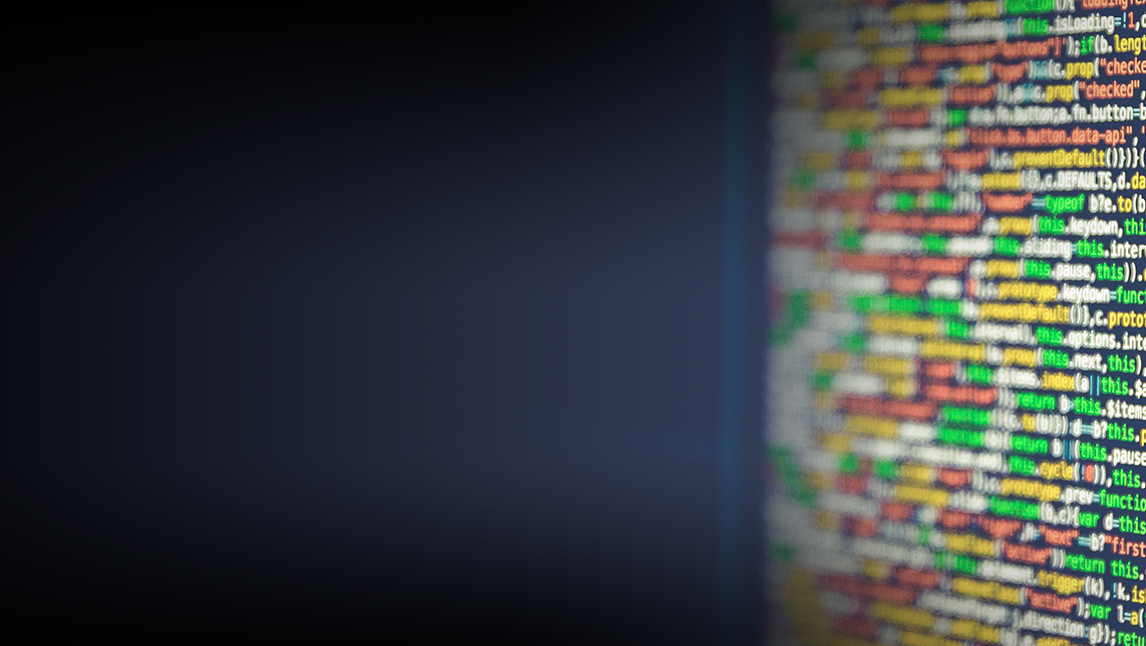 3 Tier Application Security Under Single Control
Web-Tier
Applications in App-Tier
Applications in DB-Tier
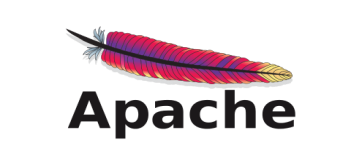 Dynamic Zero Trust Controls between application tiers
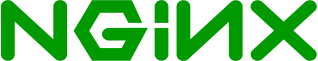 Web Tier
App Tier
DB Tier
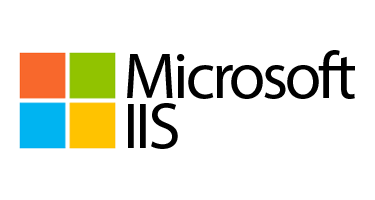 Avocado Security Platform
Avocado Systems Inc.
10/31/2020
15
[Speaker Notes: Whether you are running applications on web tier or app tier, avocado can protect them deterministically for you.]
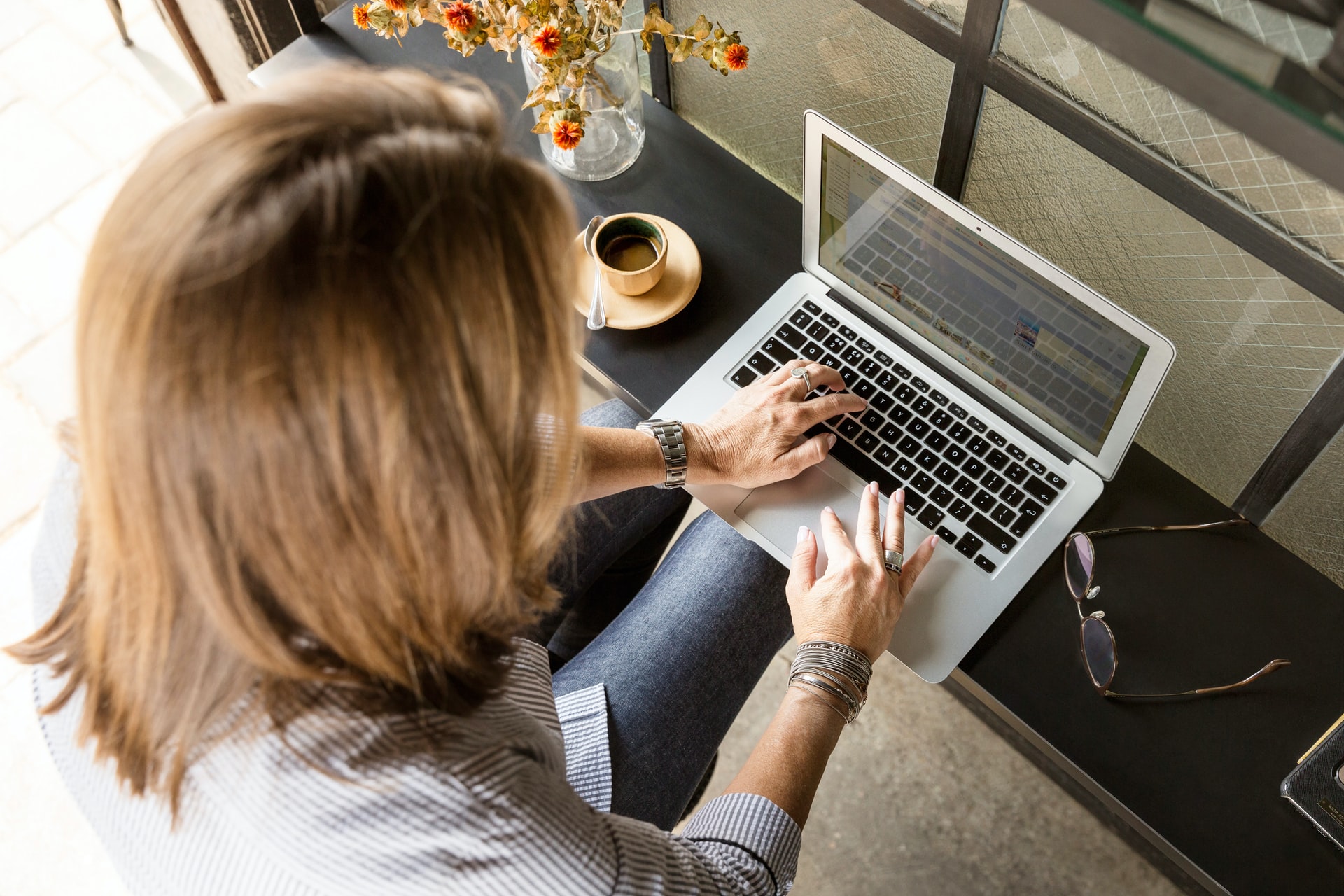 10/31/2020
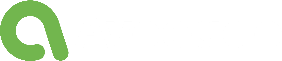 ©2020 Avocado Systems Inc.
Avocado’s Patented Application Security Platform combines: 
App-Native | Zero-Trust+ | Pico-Segmentation | Runtime Protection |AI/ML Neuron Functions 
deep within applications at any scale
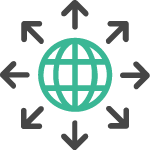 Avocado Reveal
DevSecOps
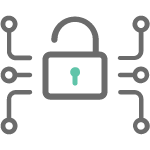 Avocado Protect
Zero Trust Architecture
Application Threat Dependency, Visibility and Deep Attributes
At-Breach and Post-breach application forensics
Sanctioning & Fingerprinting of deep application attributes, communications & payloads
Automated Threat Modeling with industry leading threat engines
Patented self-learning Neuron Function based threat detection and protection
Patented, Pico Segmentation based, Zero Trust Protection at Runtime
Automated software defined controls compliance of legacy and current generation applications
Industry and IT Compliance controls enforced for PCI DSS, PII, HIPAA, NIST 800-207, NIST 800-53 etc.
Analytics & visualization through API integration into SIEM/SOAR and in-built reporting & dashboards
App Sanctioning and Auto Segmentation with Runtime Zero-Trust Protection
Continuous & Automated Compliance Monitoring &  Control Enforcement
Onboarding & Contextualization of Deep App Attributes & Forensics
Inspection 
& Visibility
Onboarding 
& Protection
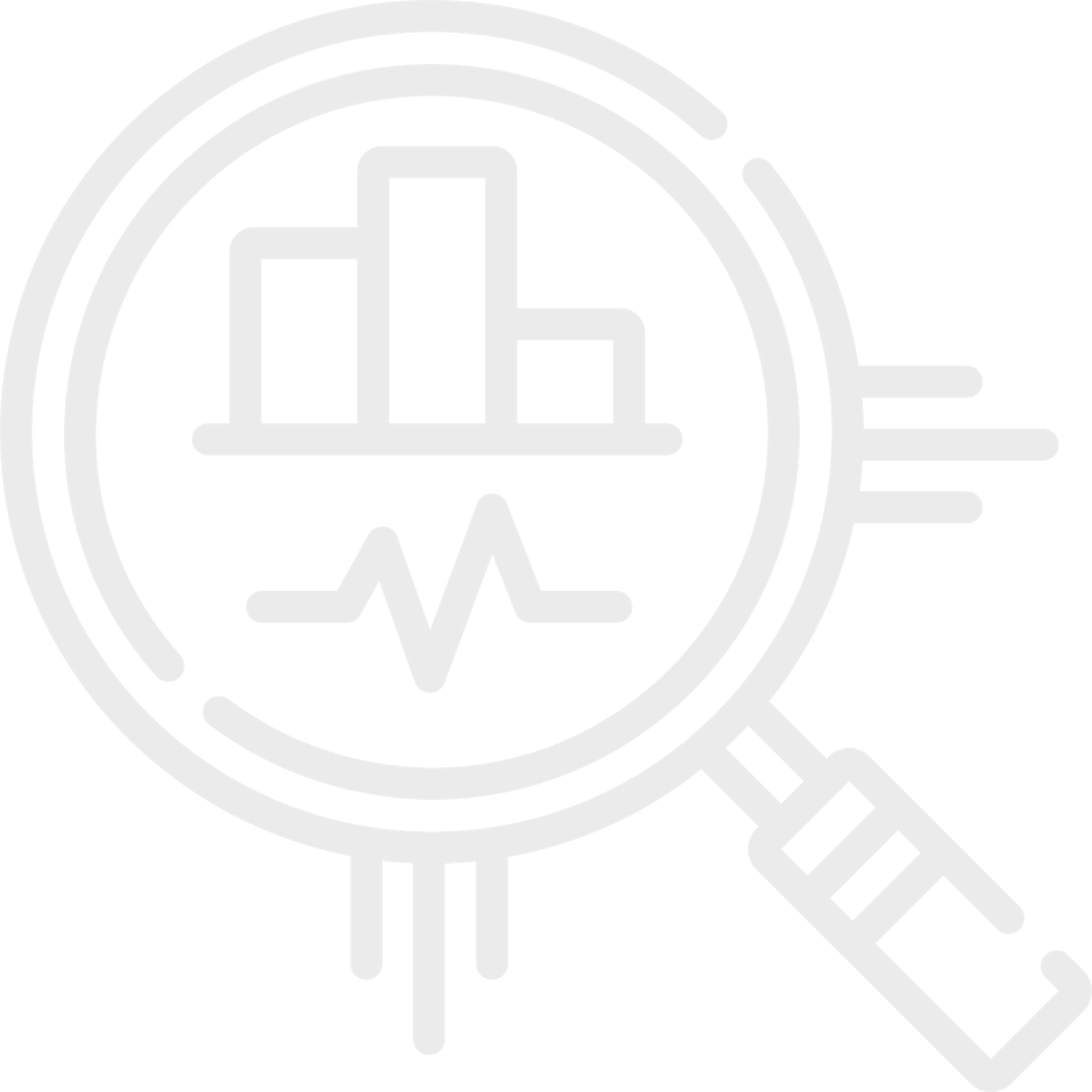 Compliance &
Analytics
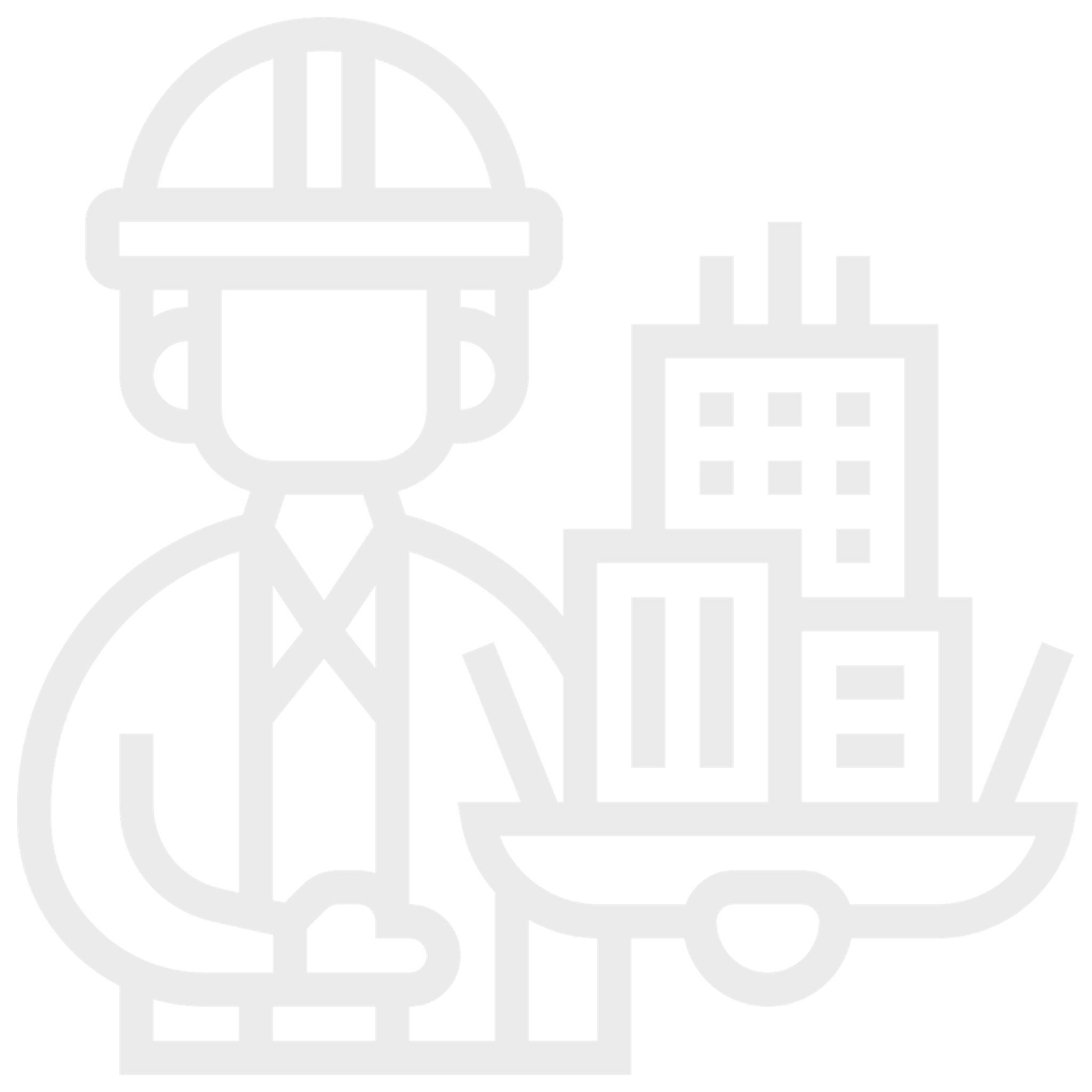 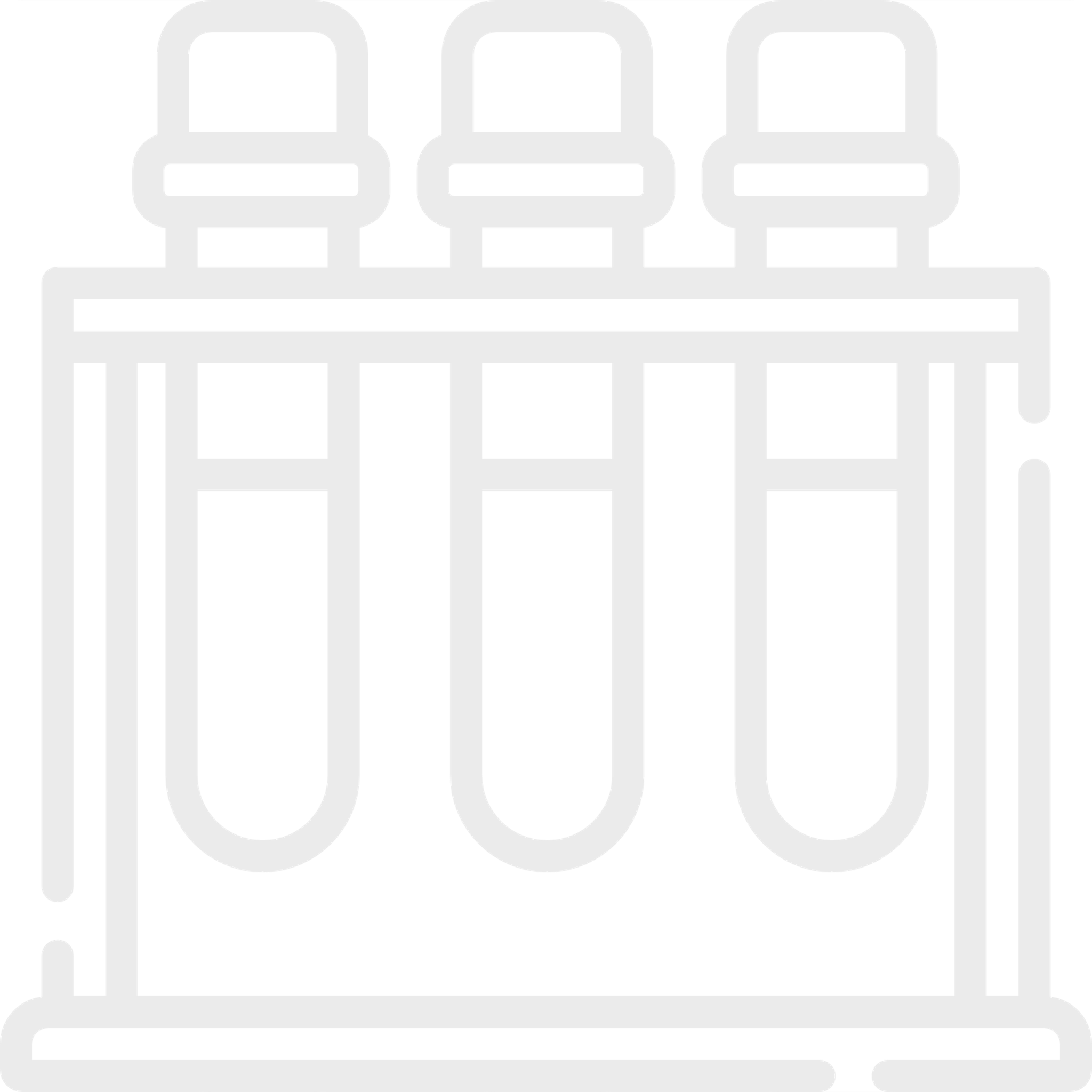 1.
2.
3.
16
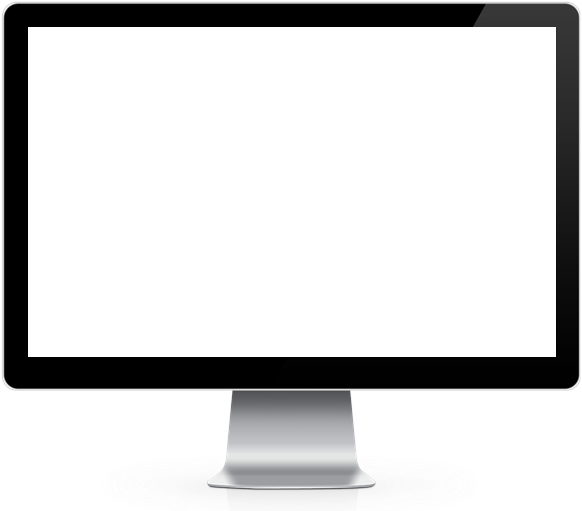 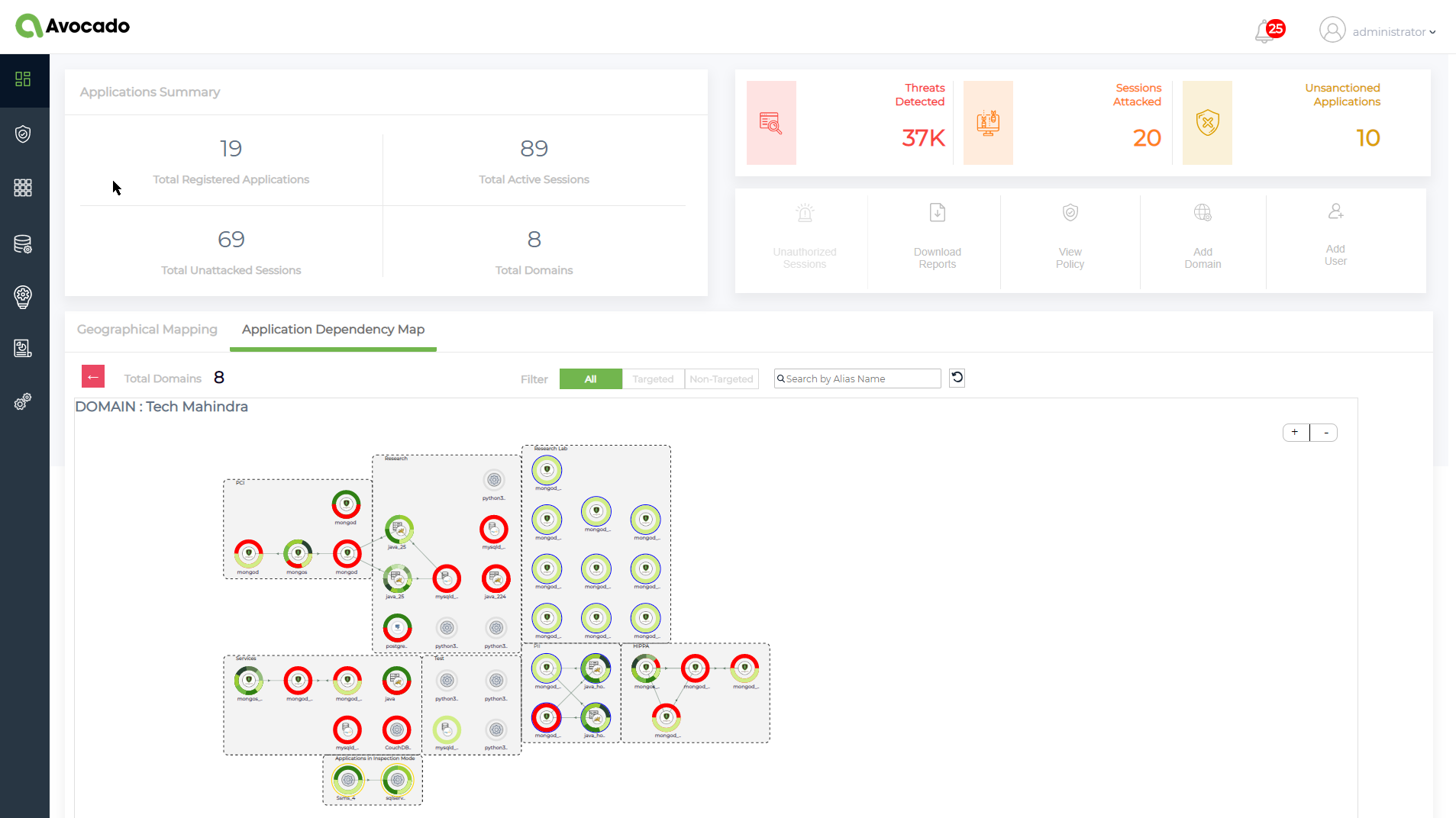 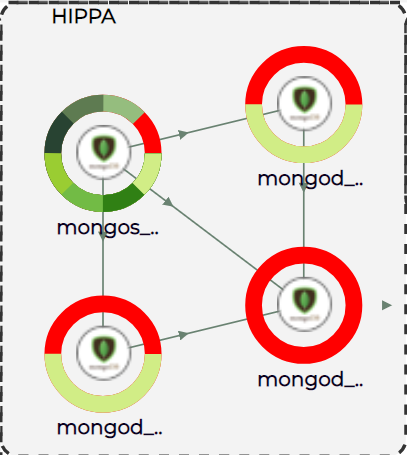 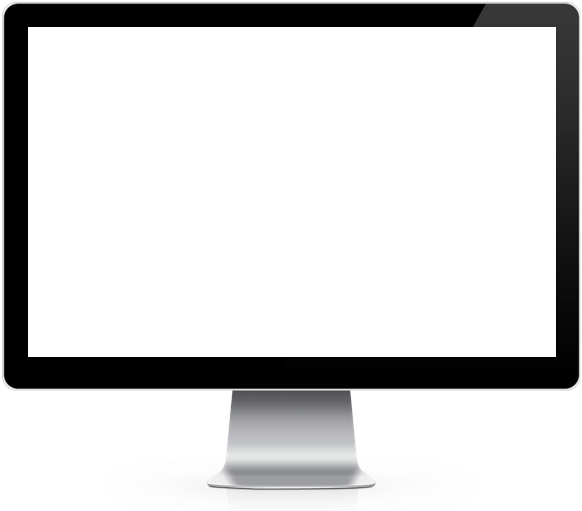 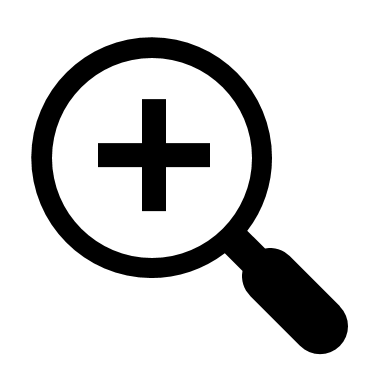 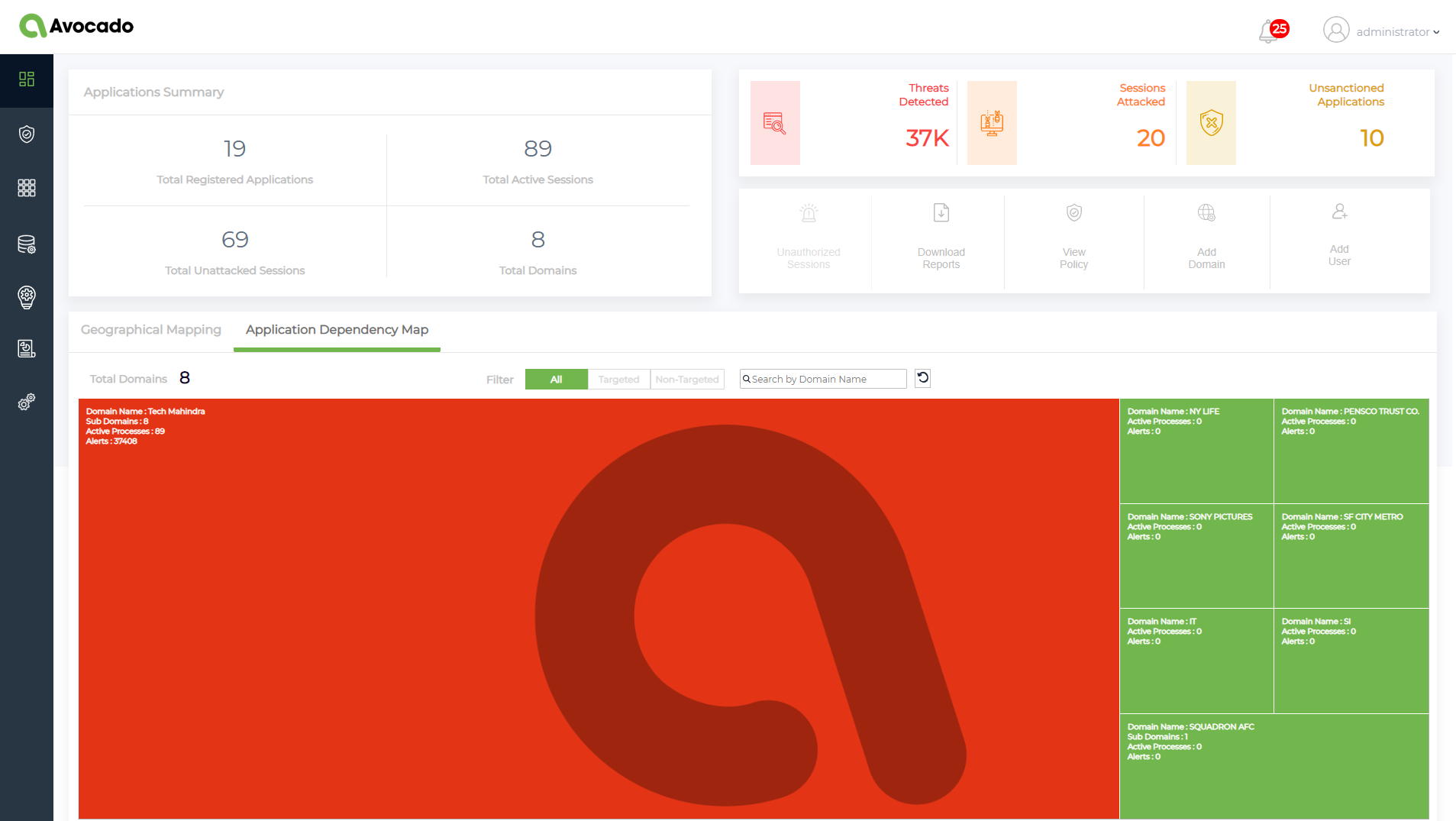 Reveal
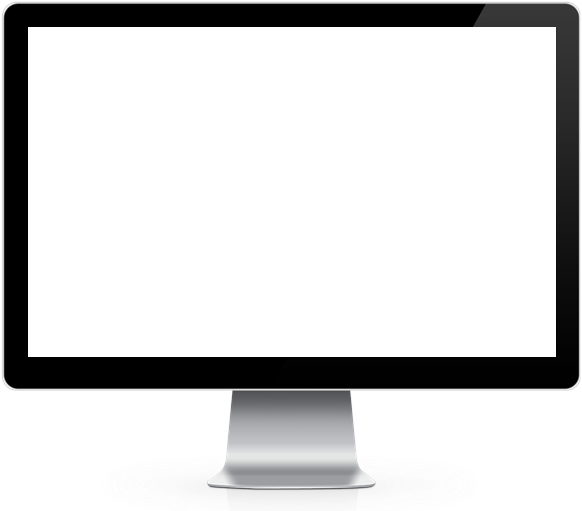 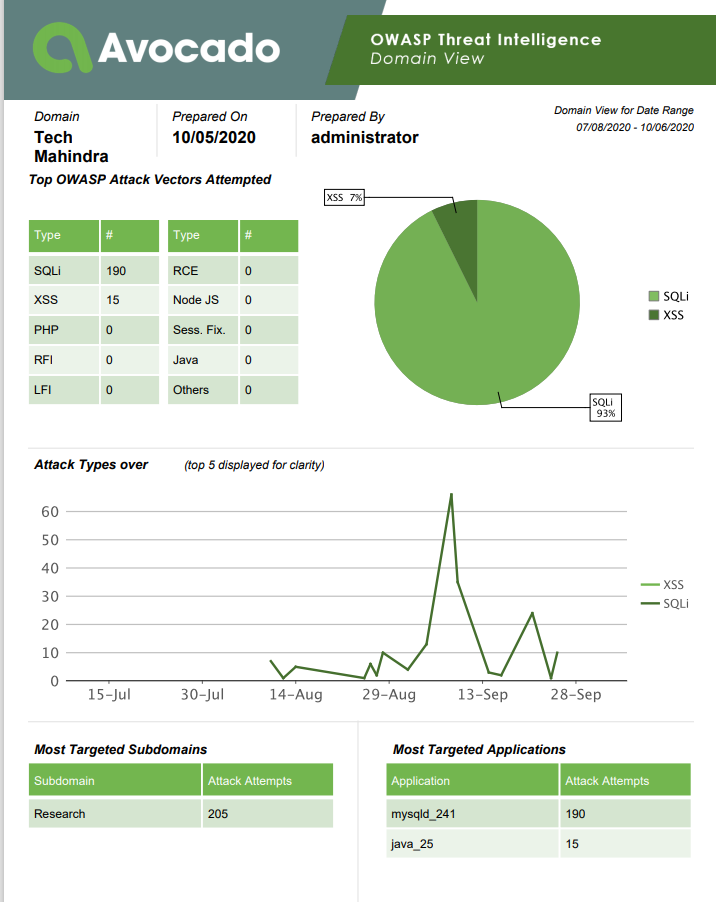 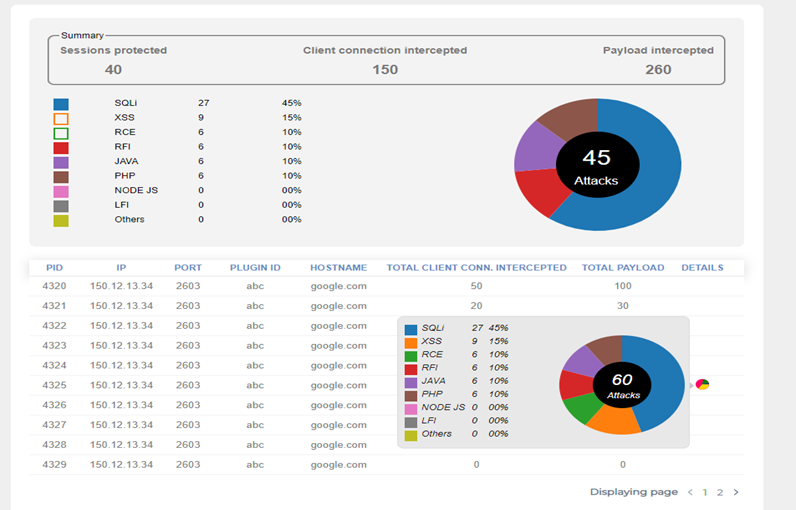 Avocado Security PlatformProviding Deep Visibility & Protection
Protect
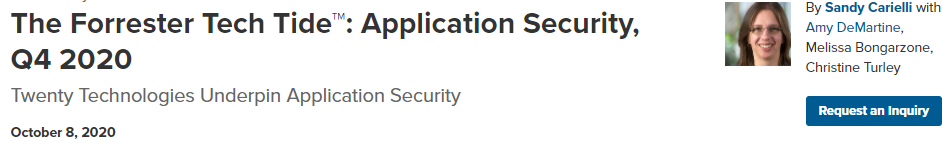 Avocado Recognized in 3 Key Technologies
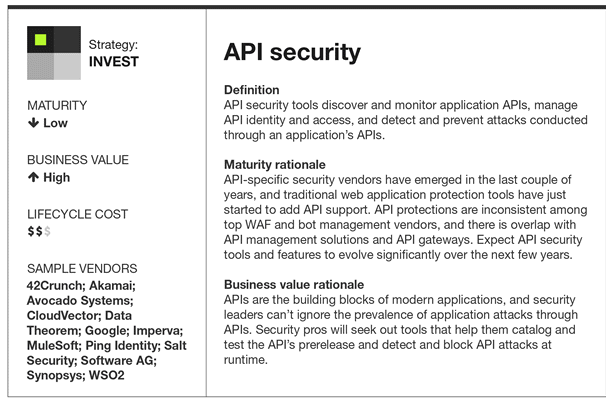 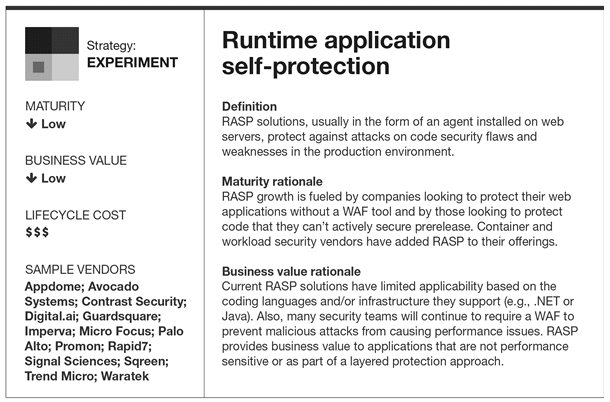 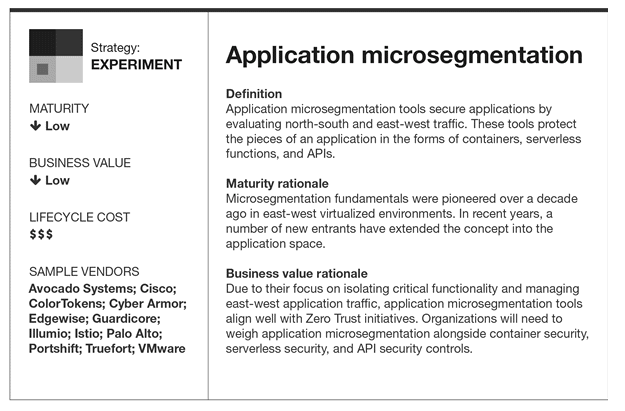 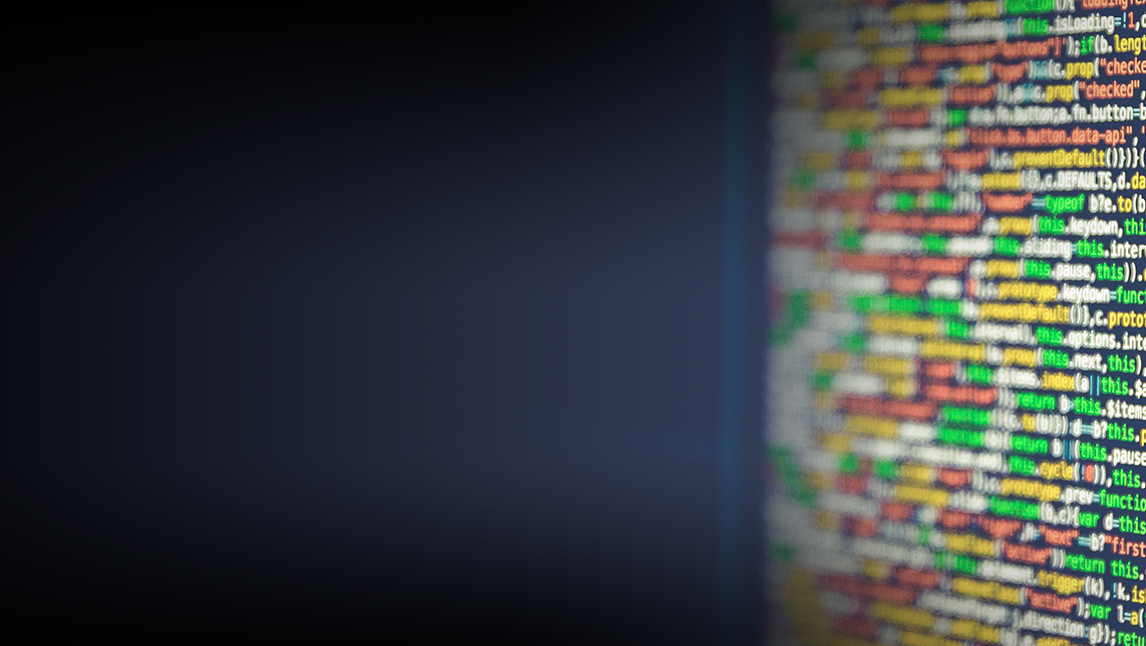 Reduction in Cost and Improvement in Performance
Perimeter Security
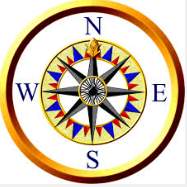 20 %
Load Balancer
Load Balancer
App Load Balancer
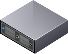 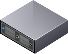 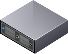 Monitoring
Monitoring
Monitoring
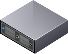 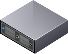 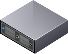 App FW
WAF
App FW
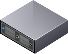 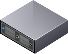 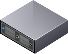 Behavioral 
Analytics
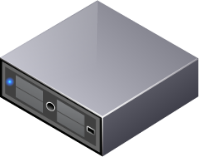 Web Tier
App Tier
DB Tier
Work Load
W-WL0
Work Load
A-WL0
Work Load
D-WL0
Work Load
W-WL1
Work Load
A-WL1
Work Load
D-WL1
Network Mirroring 

Threat Monitoring
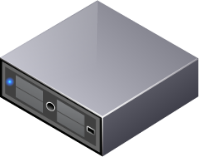 Work Load
W-WLn
Work Load
A-WLn
Work Load
D-WLn
Work Load
W-WL2
Work Load
A-WL2
Work Load
D-WL2
10/30/2020
19
Avocado Systems Inc.
[Speaker Notes: At any given time in a data center or in the cloud, 20% traffic is coming in and 80% traffic is being generated within the data center or in the cloud.  To protect or securely segment 80% of traffic between the Web, App and DB tiers, customers often use traditional segmentation solutions (VMware NSX) combined with Next Gen Firewall with IDS and IPS solutions. 

All these virtual or physical appliance based solutions are not only expensive but create a traffic bottleneck because all traffic must go via these appliances. As a result, the overall application performance gets impacted.]
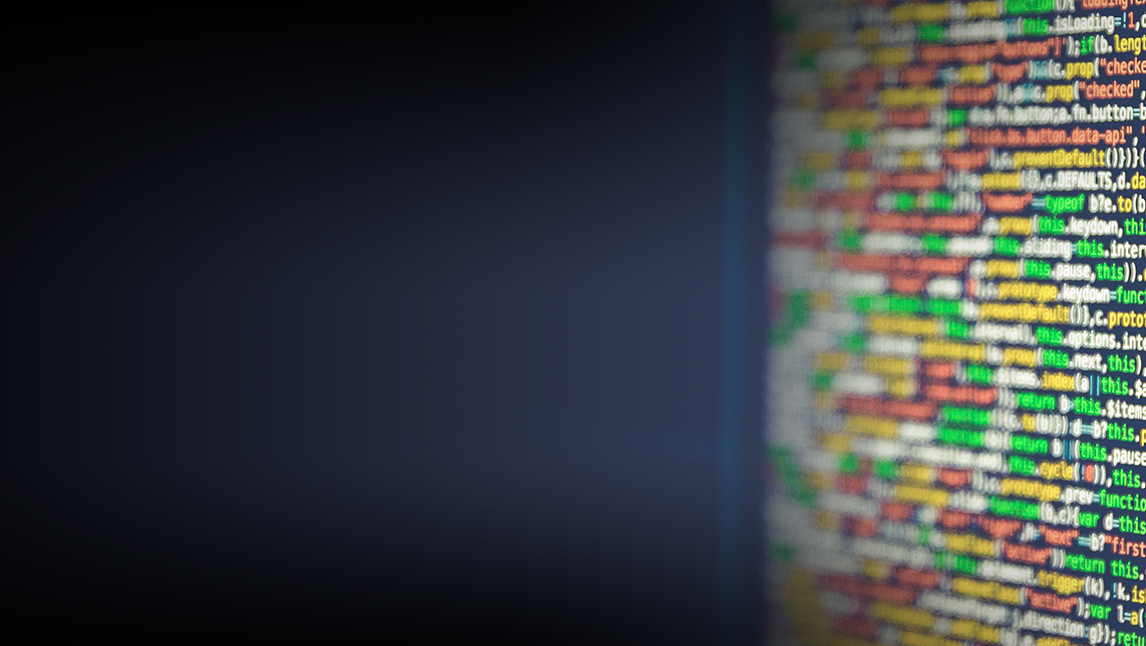 Reduction in Cost and Improvement in Performance
Perimeter Security
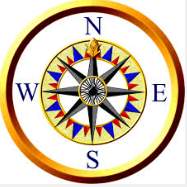 Key Benefits: Distributed Security functions for scaled-out applications
Reduce the East-West security appliances costs by 70%.
Eliminate performance bottle necks caused by East-West security appliances.
Achieve better security with less resources i.e. negligible policy configuration.
80 %
Load Balancer
Load Balancer
App Load Balancer
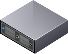 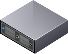 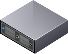 Monitoring
Monitoring
Monitoring
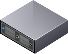 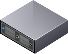 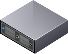 App FW
WAF
App FW
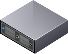 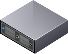 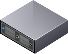 Behavioral 
Analytics
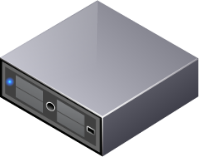 Web Tier
App Tier
DB Tier
Work Load
W-WL0
Work Load
A-WL0
Work Load
D-WL0
Work Load
W-WL0
Work Load
A-WL0
Work Load
W-WL1
Work Load
D-WL0
Work Load
W-WL1
Work Load
A-WL1
Work Load
D-WL1
Work Load
A-WL1
Work Load
D-WL1
Network Mirroring 

Threat Monitoring
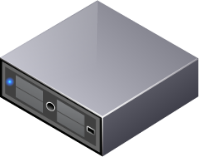 Work Load
W-WLn
Work Load
W-WL2
Work Load
W-WLn
Work Load
A-WLn
Work Load
D-WLn
Work Load
W-WL2
Work Load
A-WL2
Work Load
A-WLn
Work Load
D-WL2
Work Load
D-WLn
Work Load
A-WL2
Work Load
D-WL2
10/30/2020
20
Avocado Systems Inc.
[Speaker Notes: Avocado can eliminate the traffic bottlenecks by provide Firewall, IPS and IDS security functions sitting next to the applications. As a result the application security becomes scale-out, reducing the cost by 70% and improving the overall application performances by 20%.]
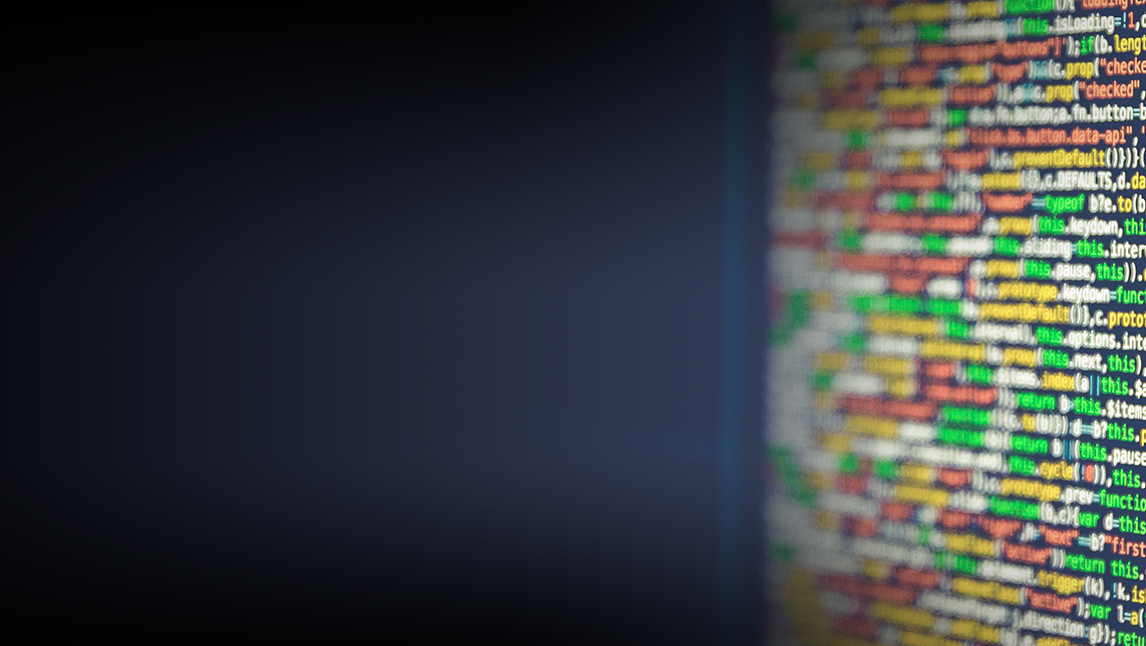 Avocado Security Platform: Incremental  Benefits
Single Solution for Security, Segmentation and Compliance
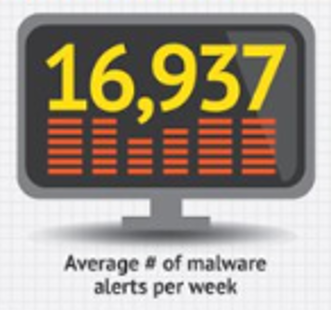 Perimeter Security
Load Balancer
Load Balancer
Load Balancer
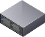 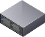 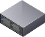 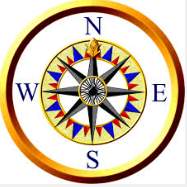 Monitoring
Monitoring
Monitoring
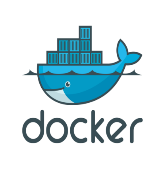 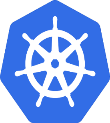 Single solution across all the platforms, reduces the presence of point solutions by 1 FTE*.

Reduces number of IT resources (easy setup/configuration, minimum policies) by 2 FTE.
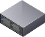 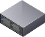 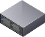 App FW
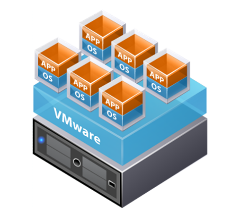 WAF
App FW
Reduction in false positives and negatives reduces need for SOC engineers by 3 FTE.
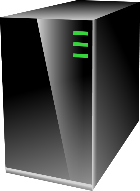 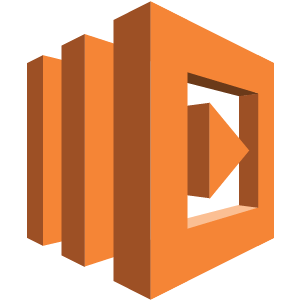 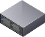 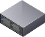 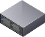 Eliminates the need for East-West security appliances costs by 70%.		
25% Increase in performance enhancement by reducing bottlenecks.
Web Tier
App Tier
DB Tier
Work Load
W-WL0
Work Load
A-WL0
Work Load
D-WL0
Work Load
W-WL0
Work Load
A-WL0
Work Load
W-WL1
Work Load
D-WL0
Work Load
W-WL1
Work Load
A-WL1
Work Load
D-WL1
Work Load
A-WL1
Work Load
D-WL1
Work Load
W-WLn
Work Load
W-WL2
Work Load
W-WLn
Work Load
A-WLn
Work Load
D-WLn
Work Load
W-WL2
Work Load
A-WL2
Work Load
A-WLn
Work Load
D-WL2
Work Load
D-WLn
Work Load
A-WL2
Work Load
D-WL2
*FTE=Full Time Equivalent
Micro-services, serverless Lambda Functions, APIs
Containerized
Bare-Metal
Virtualized
Copyright Avocado Systems Inc.
©Avocado Systems Inc. | Confidential  |
10/30/2020
21
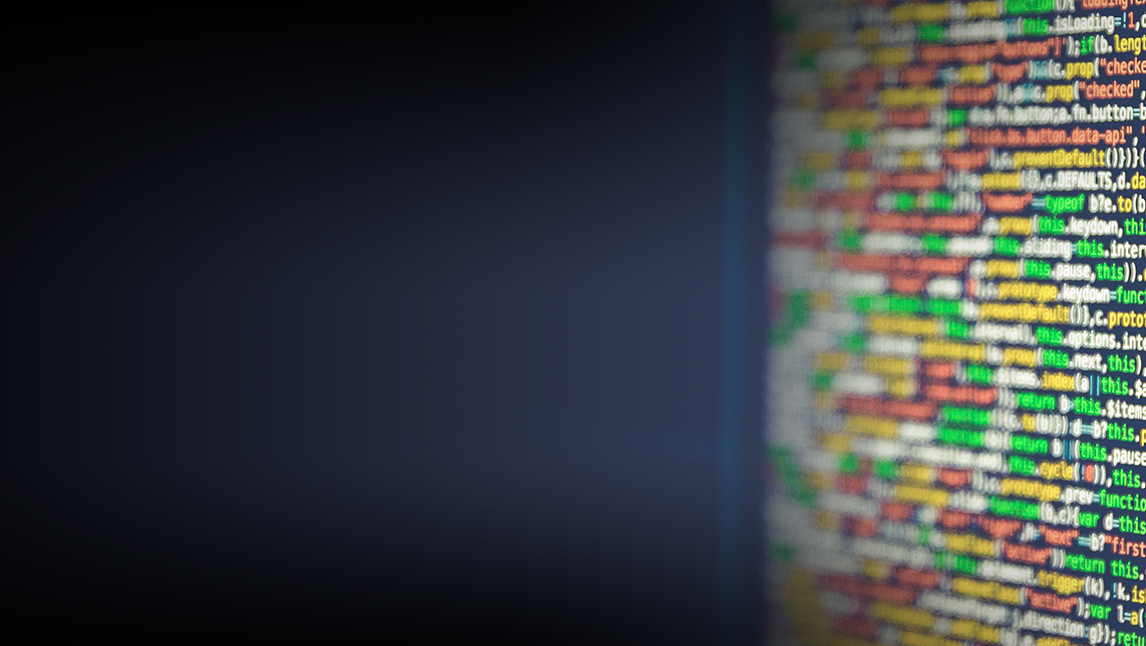 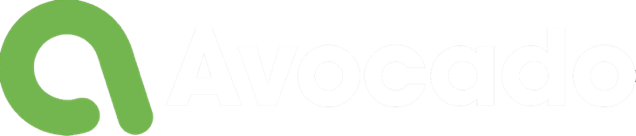 Thank You

Amitabh Sinha  asinha@avocadosys.com
Michael Hodge mhodge@avocadosys.com
Avocado Systems Inc.
10/30/2020
22
[Speaker Notes: Good afternoon and thank you all for coming today

Richard, thank you for the gracious introduction.

So let me start with a question

How many of you received an email recently that read something like this:

Dear Mr. Smith, we regrettably have to inform you that your personal data MAY have been exposed due to a VERY SMALL breach in our data center

But “don’t worry, we have it all under control and you are OK”….

As a precaution however, we recommend you change your PASSWORDS, CREDIT CARDS, PASSPORTS and contact the FBI….

I’m with Avocado Systems and I’m here today to speak with you about our new, patented approach to application and data security]